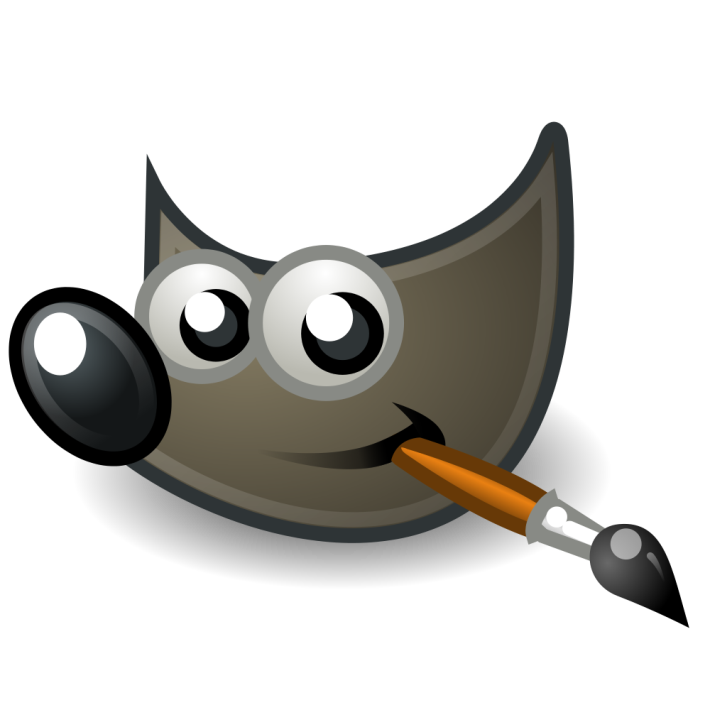 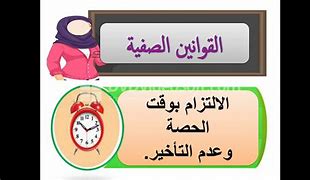 اليوم :   الثلاثاء   
 التاريخ :  11 / 7 / 1442 ه 
الحصة : الثالثة
الشعبة : 12 
المادة : حاسب 3 وتقنية المعلومات 
الوحدة : الرابعة
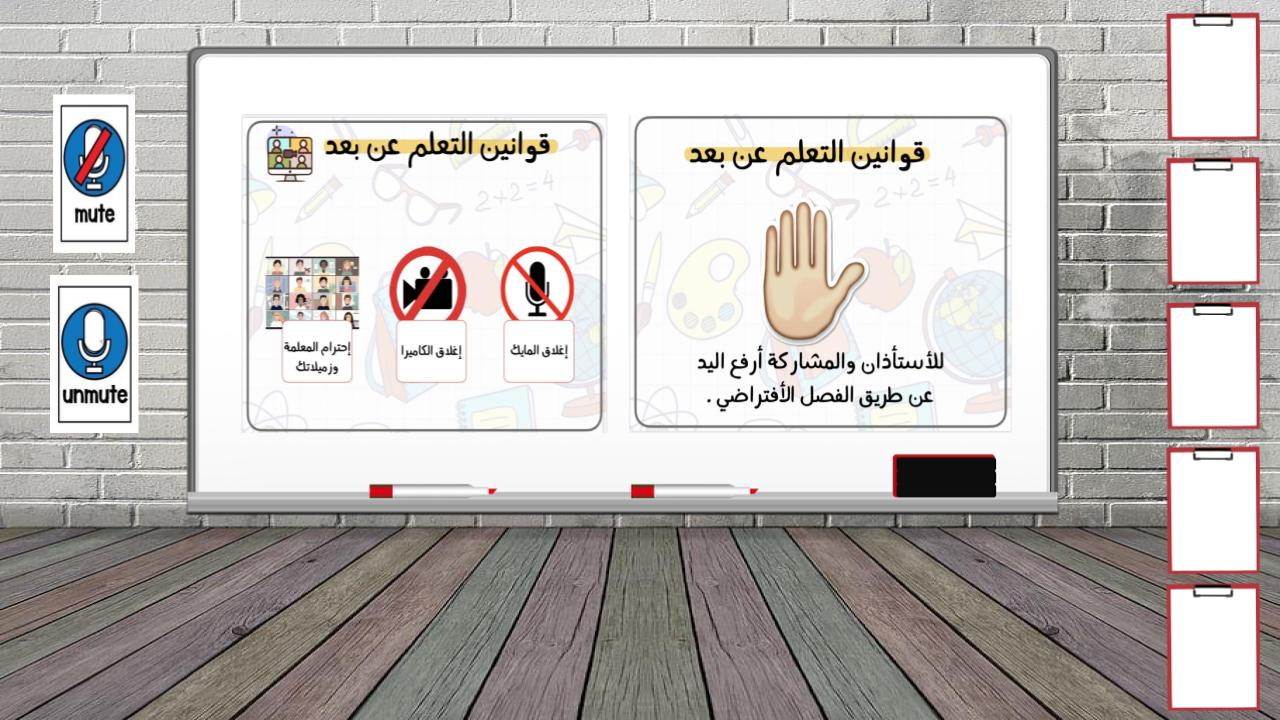 قوانين التعلم عن بعد
مراجعة
فكر
عددي أشهر البرمجيات المستخدمة في الرسم والتصميم بالحاسب؟
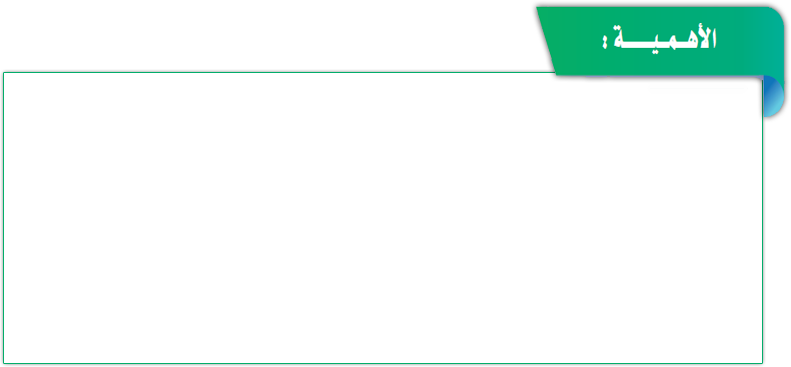 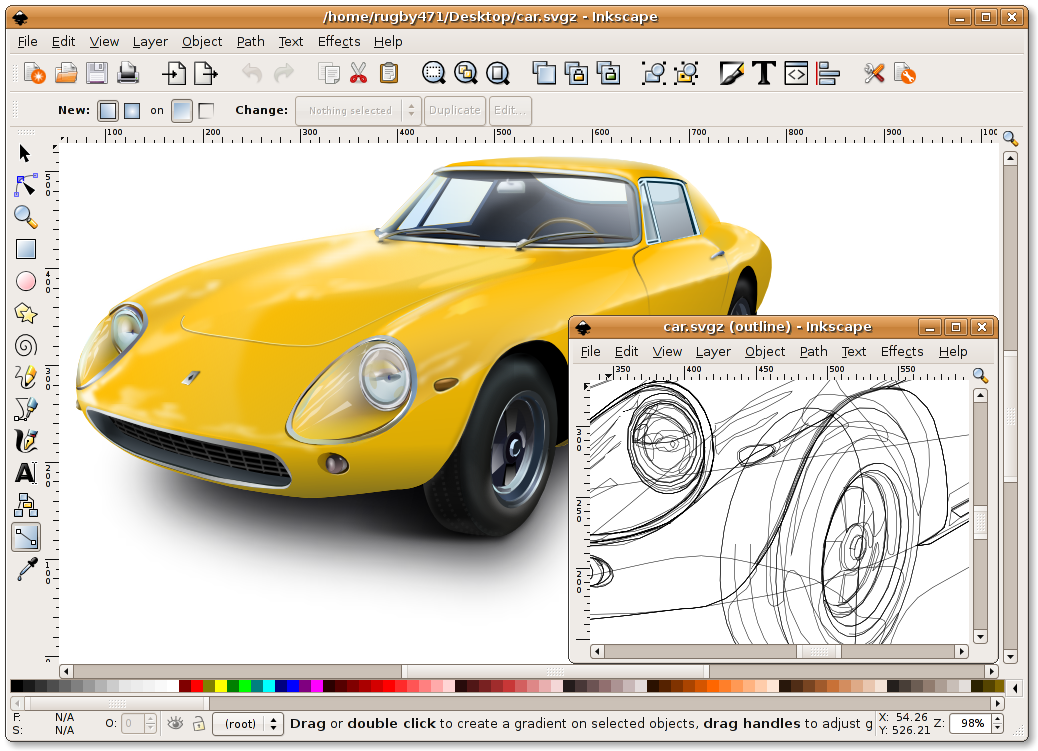 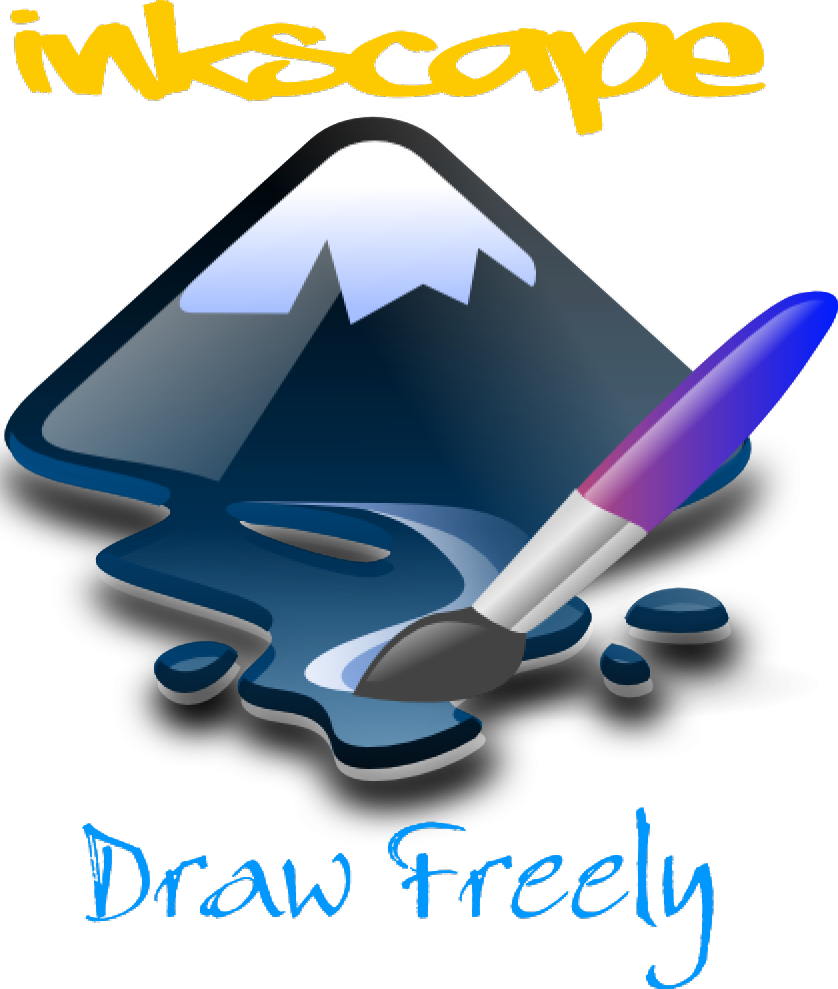 مجانية ( مفتوحة المصدر )
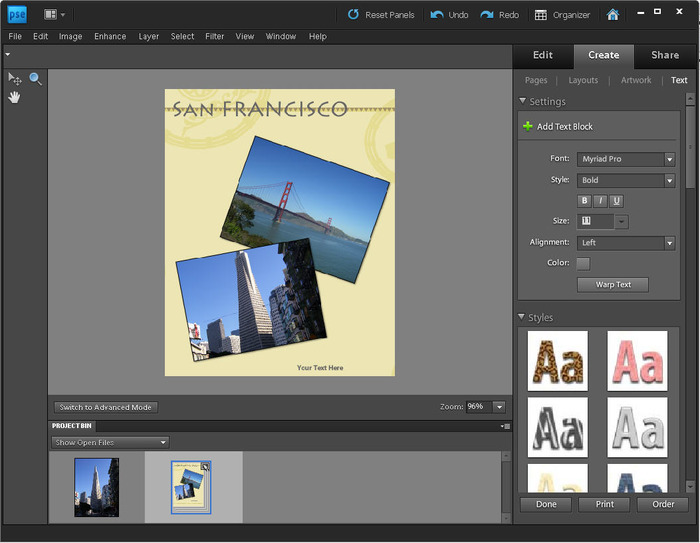 غير مجانية
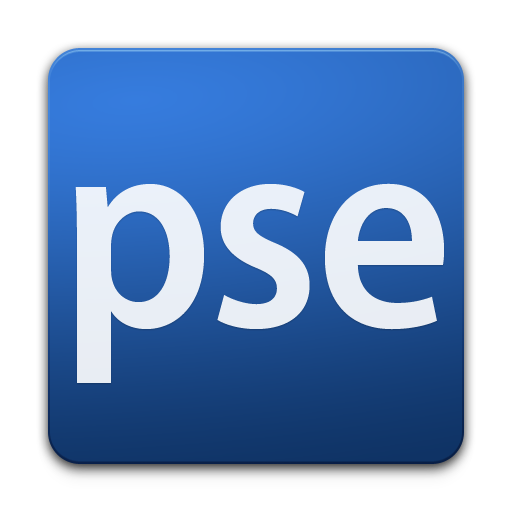 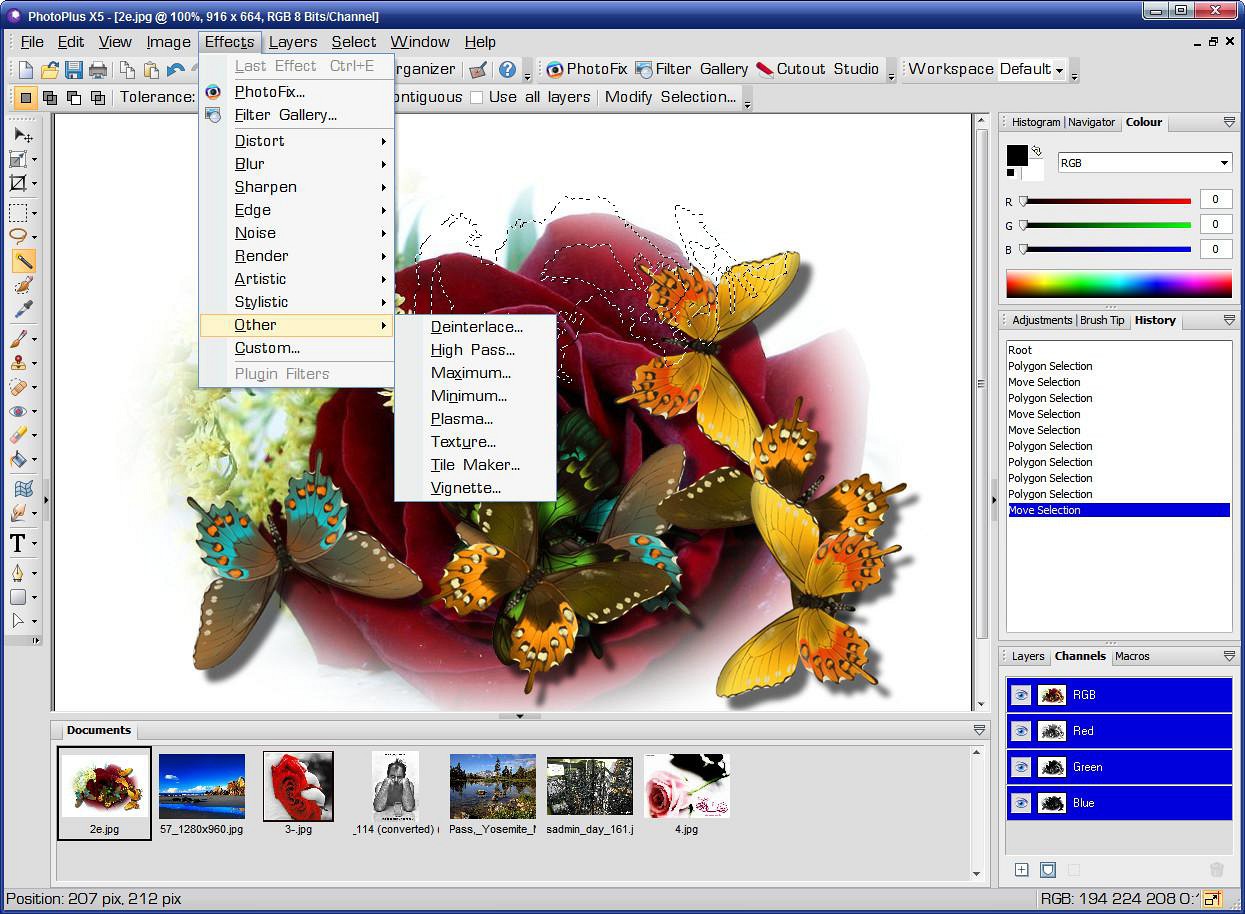 غير مجانية
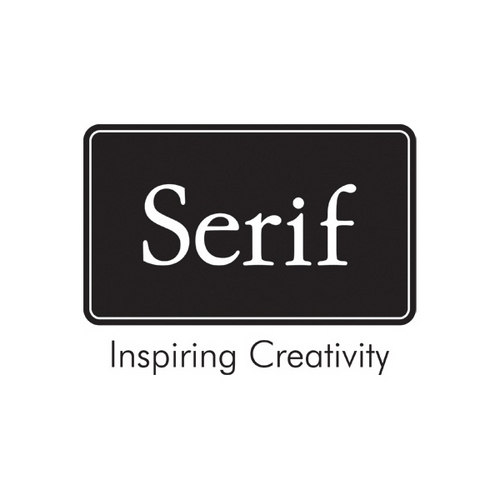 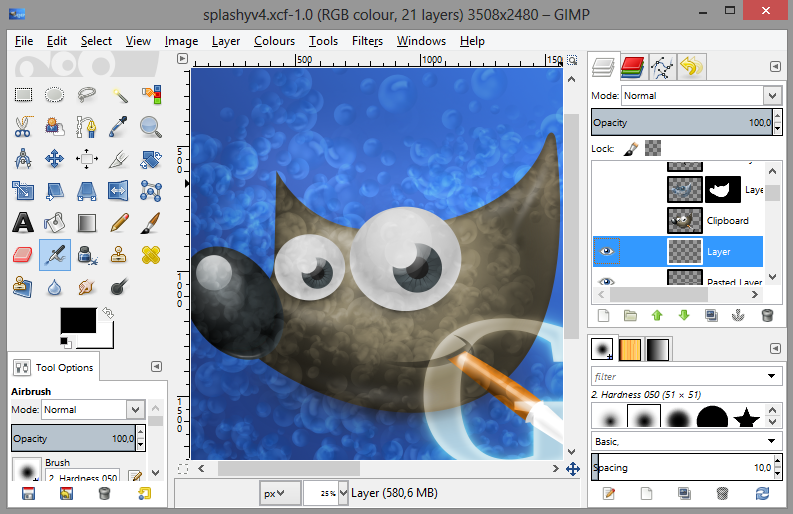 مجانية ( مفتوحة المصدر )
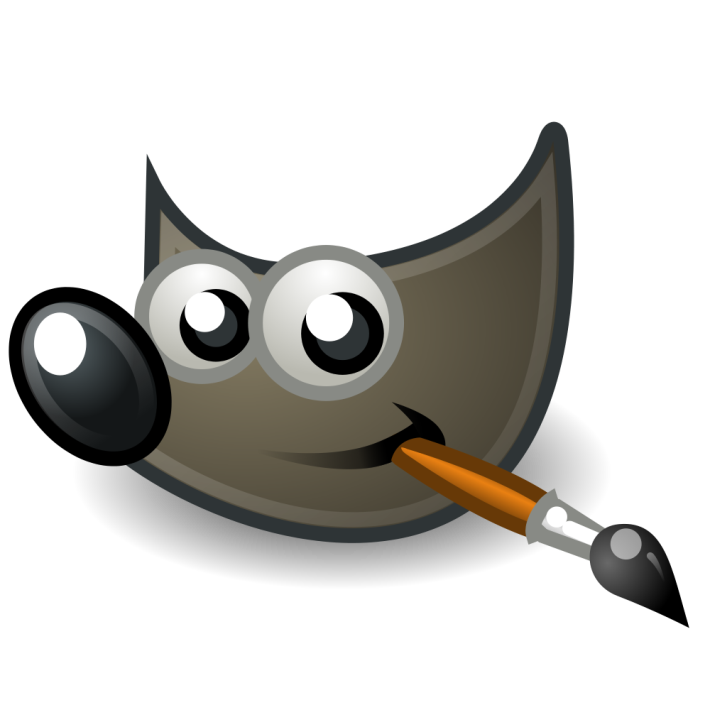 Gimp
التدريب الأول
برنامج ( GIMP) التعامل مع الصور
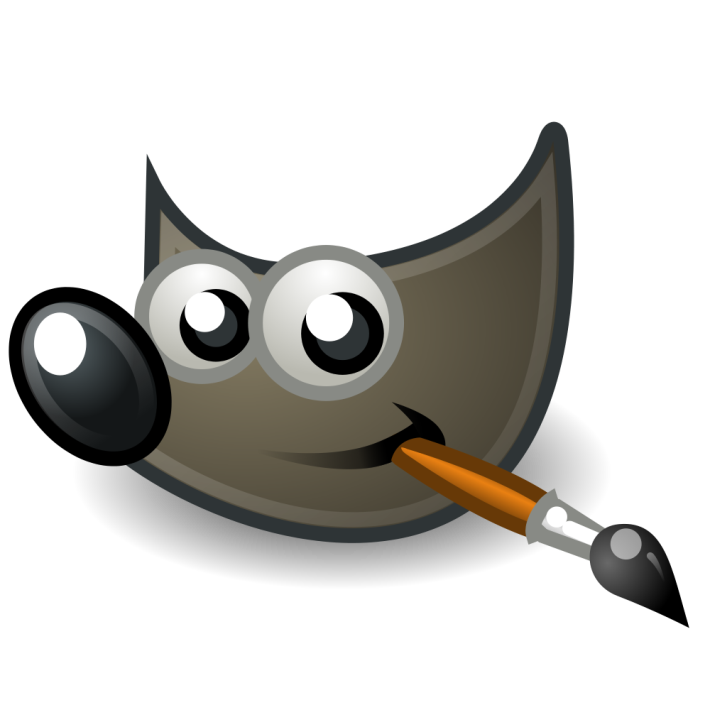 في هذا التدريب سنتعلم 
تشغيل برنامج GIMP 
مكونات برنامج GIMP
إنشاء ملف جديد ( صورة جديدة)
فتح صورة معينة
تغيير مقاسات الصورة
حفظ العمل ( بصيغ الحفظ المختلفة )
إغلاق برنامج GIMP
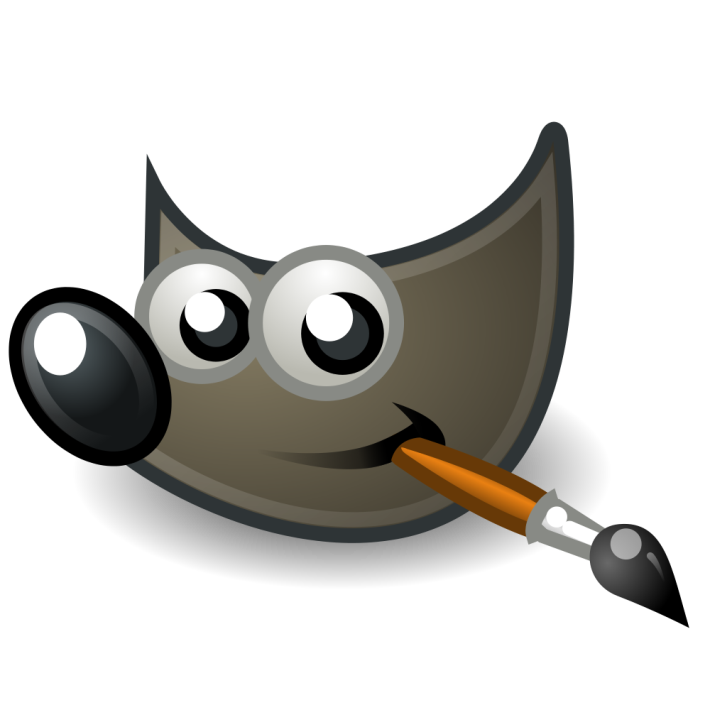 جمب برنامج حر مرخص جنو العمومية
 
 يعمل جمب على مجموعة من نُظُم 

التشغيل مثل لينكس وويندوز
برنامج جنو لمعالجة الصور

GNU Image Manipulation Program

أو اختصاراً GIMP بالعربية جمب)‏
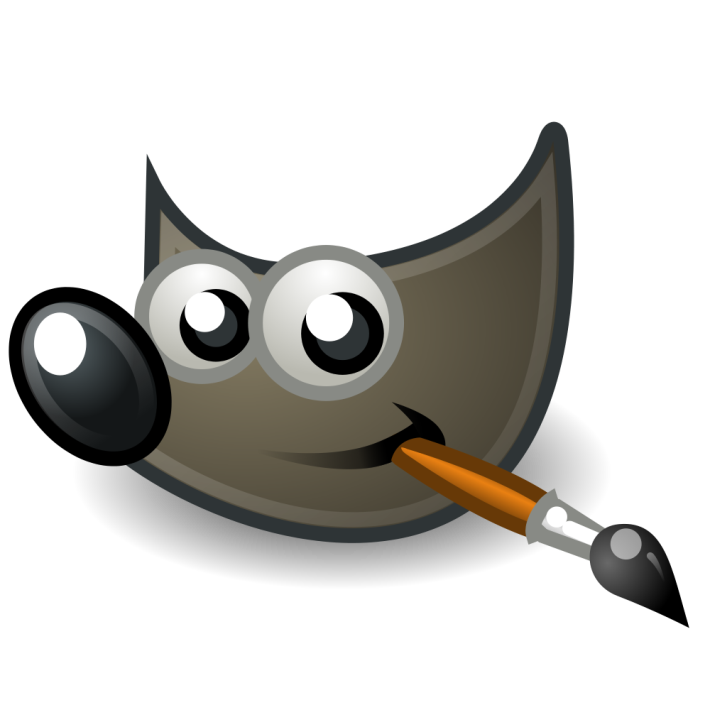 بدأ المشروع في عام 1995 ويديره الآن مجموعة من المتطوعين
قمتي بالتقاط صورة عن طريق الكاميرا أوحملتي صورة
من النت ما التعديلات التي يمكن إجراؤها عليها؟
يستخدم للتعامل مع الصور بحيث يقوم : -
إزالة المكونات غير مرغوب بها
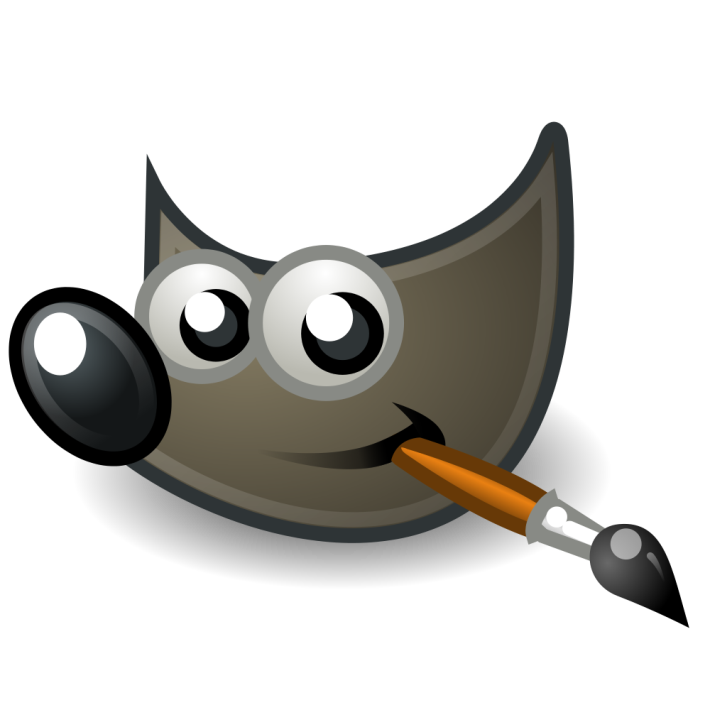 تحسين مظهر الصور
اضافة الفلاتر لها
تجميع عدة صور مع بعضها البعض
يستخدم للتحويل بين صيغ الصور المختلفة
إعادة تحجيم الصور وقصها
رسم الشعارات
إنشاء صور متحركة بهيئة GIF.
التعديل على الألوان
تثبيت البرنامج
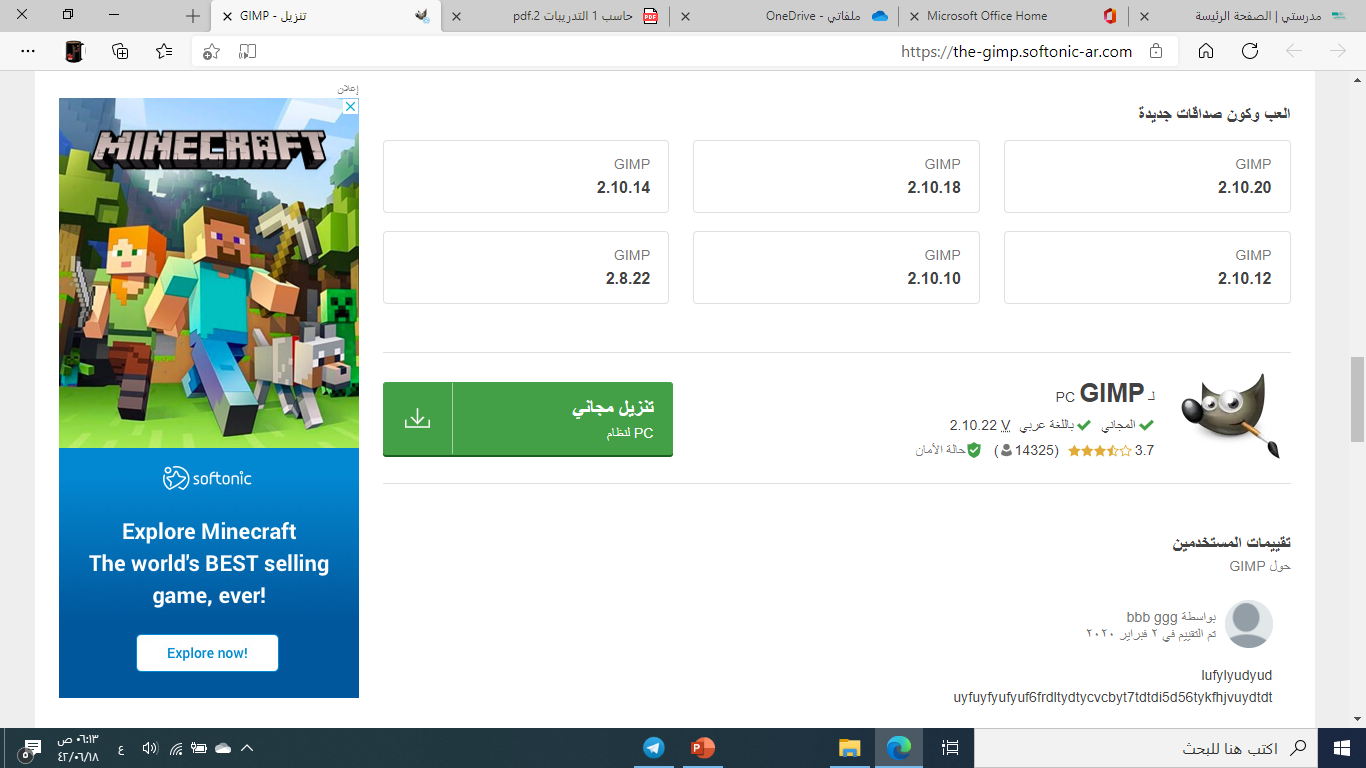 https://the-gimp.ar.softonic.com
أولا: تشغيل برنامج (Gimp) والتعرف على الواجهة الرئيسة
عزيزتي الطالبة

 افتحي كتاب التدريبات صـ39
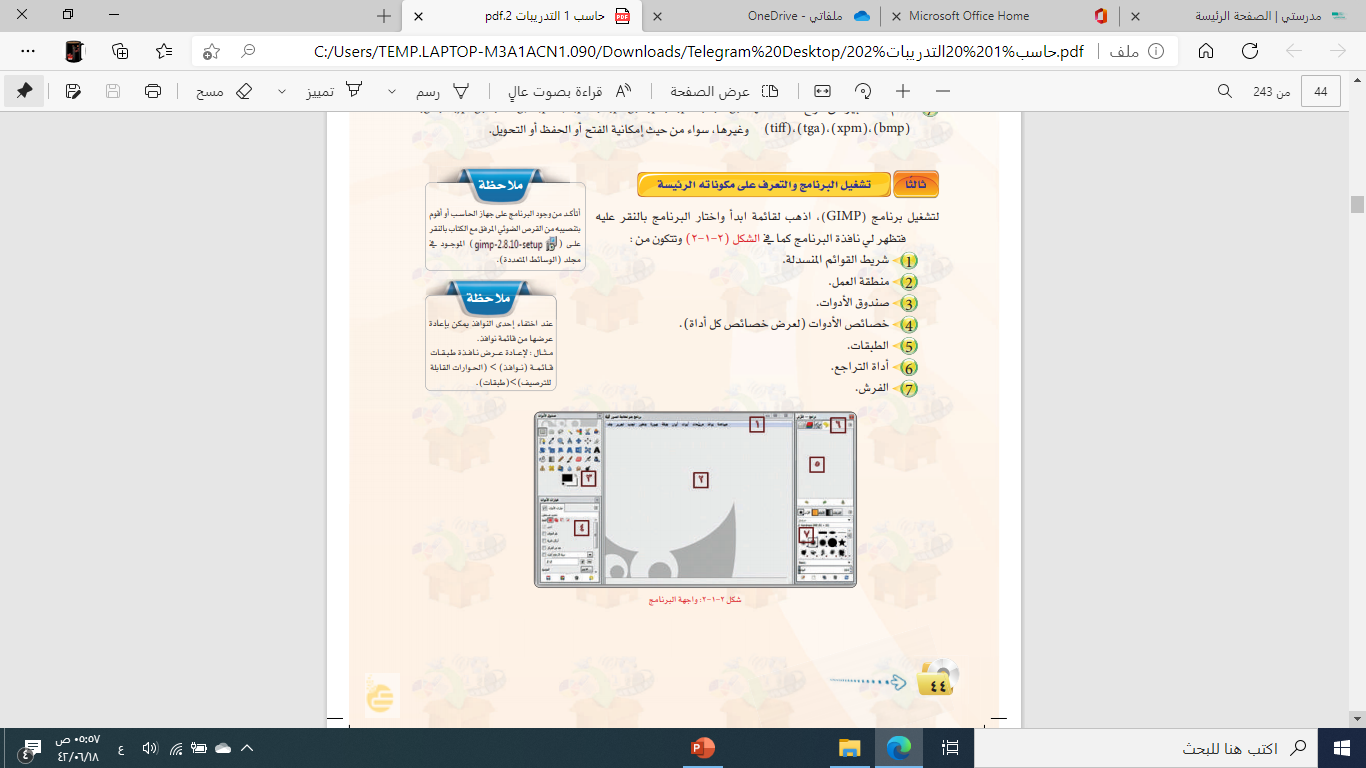 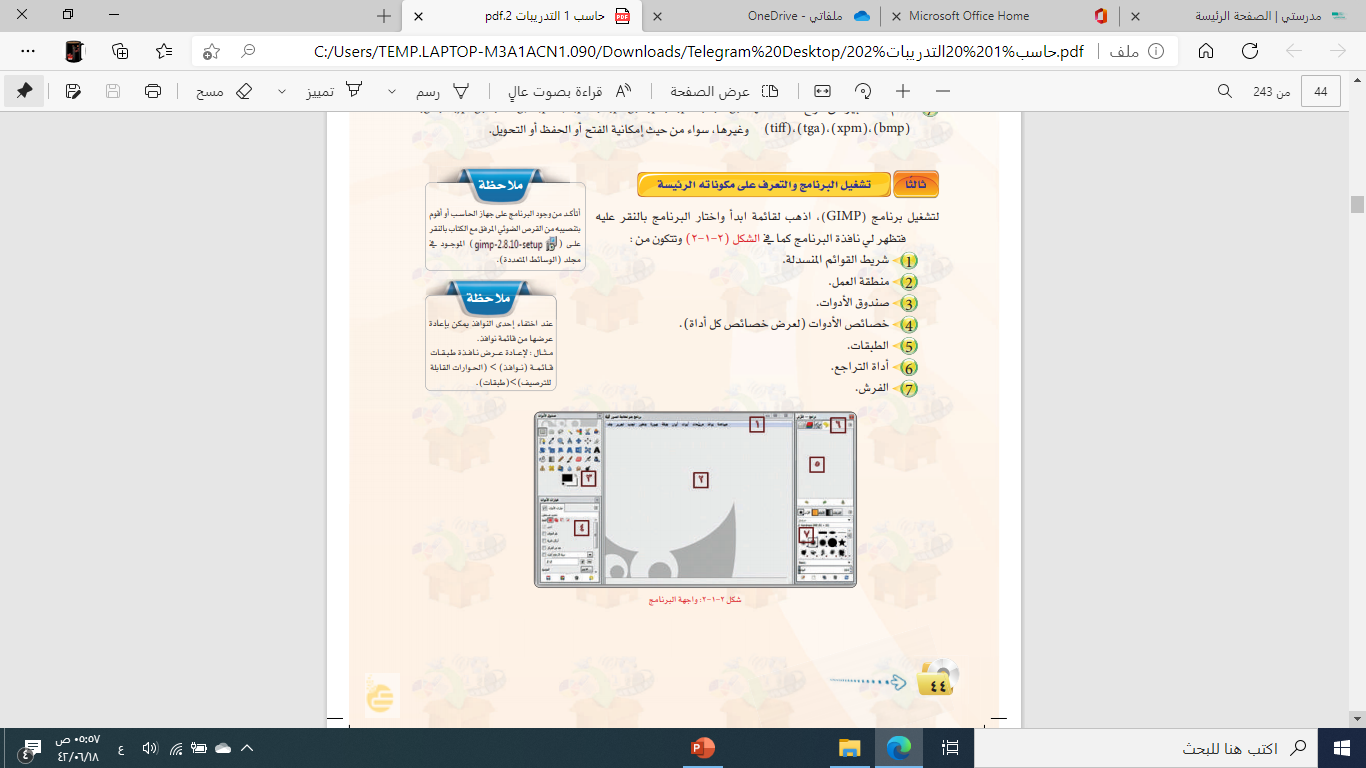 ثانياً: التعامل مع الصورة
عزيزتي الطالبة

 افتحي كتاب التدريبات صـ39
1- إنشاء صورة جديدة
2- فتح صورة
3- العمليات التي يمكن إجراؤها على الصورة
العمليات التي يمكن إجراءها على الصورة
الاقتطاع الحماسي
حجم الطباعة
كرر
حجم رقعة الرسم
حجم الصورة
لائم رقعة الرسم مع
 الطبقات
الاقتطاع التلقائي
الطور
قصر إلى التحديد
سطح الصورة
لائم رقعة الرسم مع
 التحديد
حول
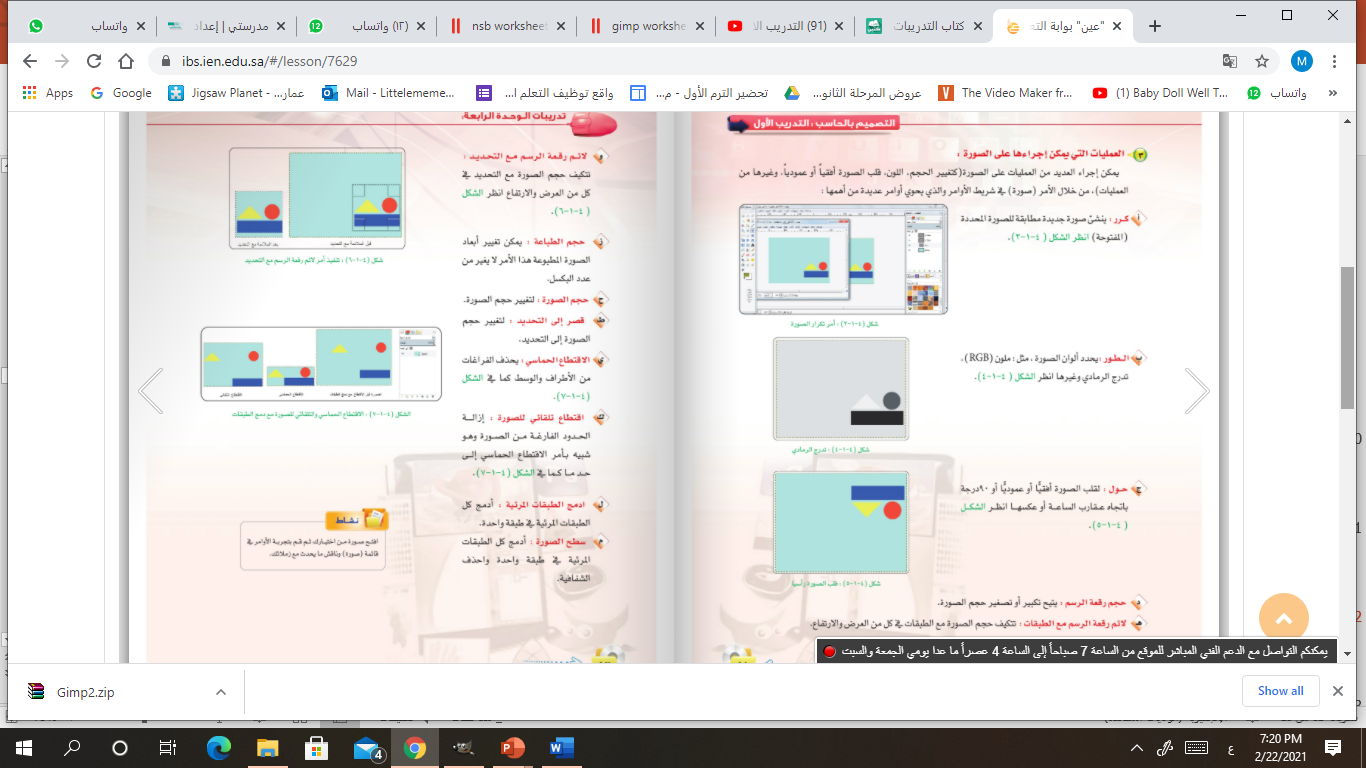 حددي العملية المناسبة لكل صورة
( كرر – الطور – حول )
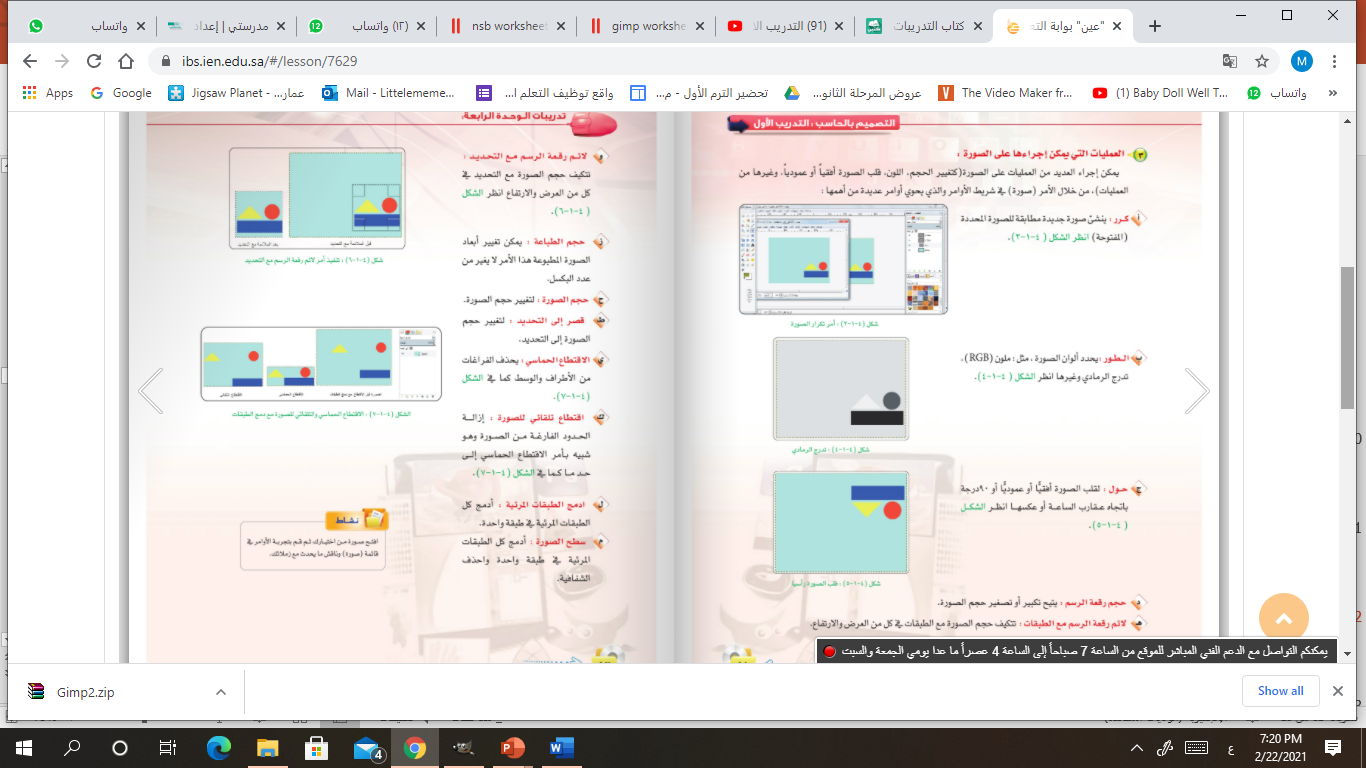 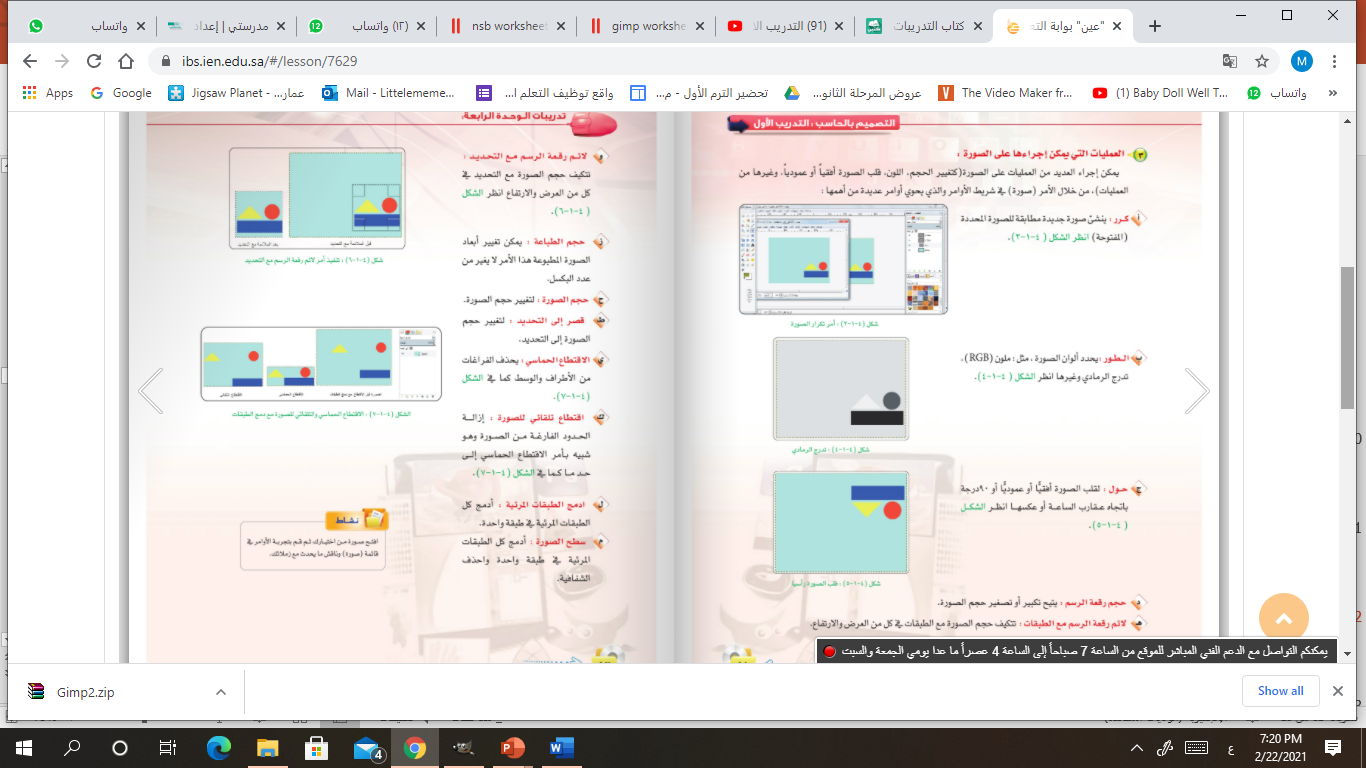 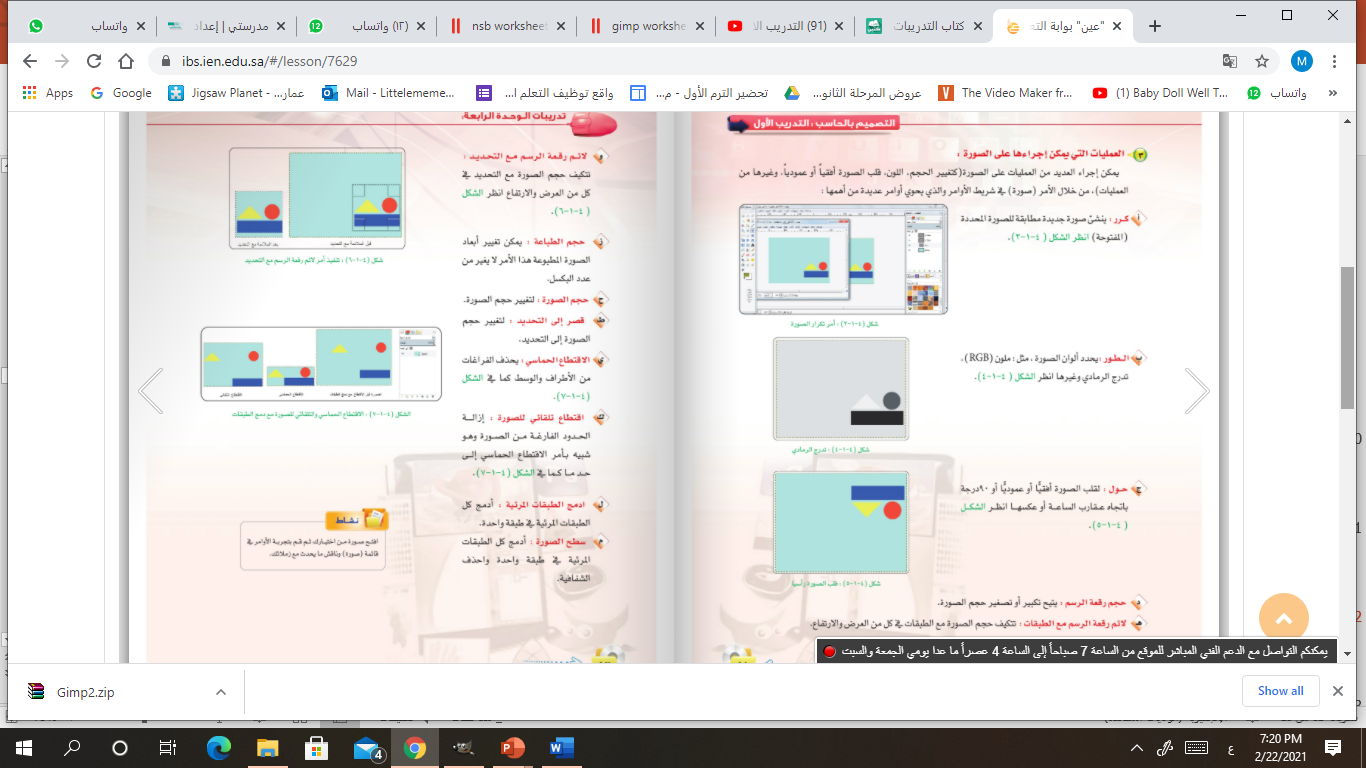 التدريب العملي
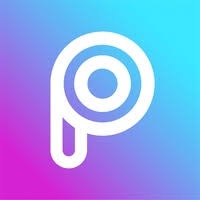 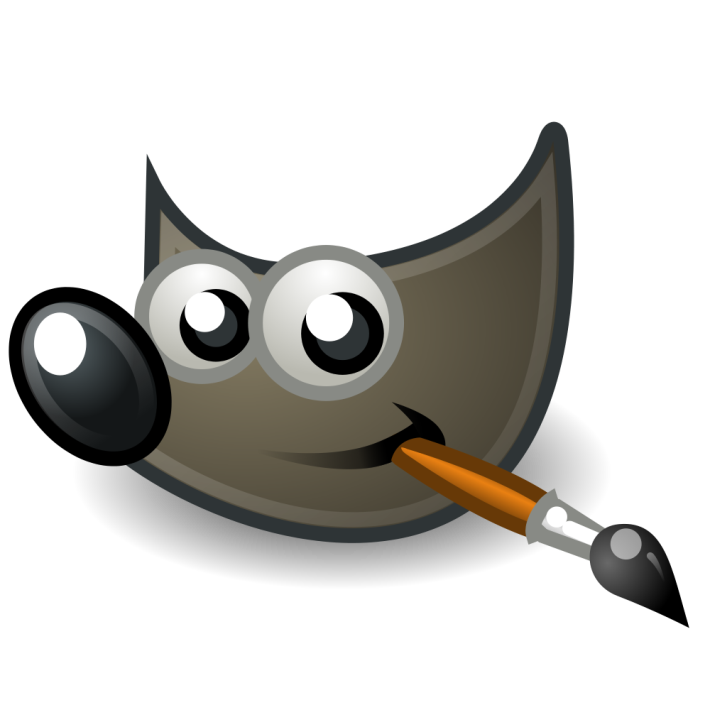 http://photopea.com/
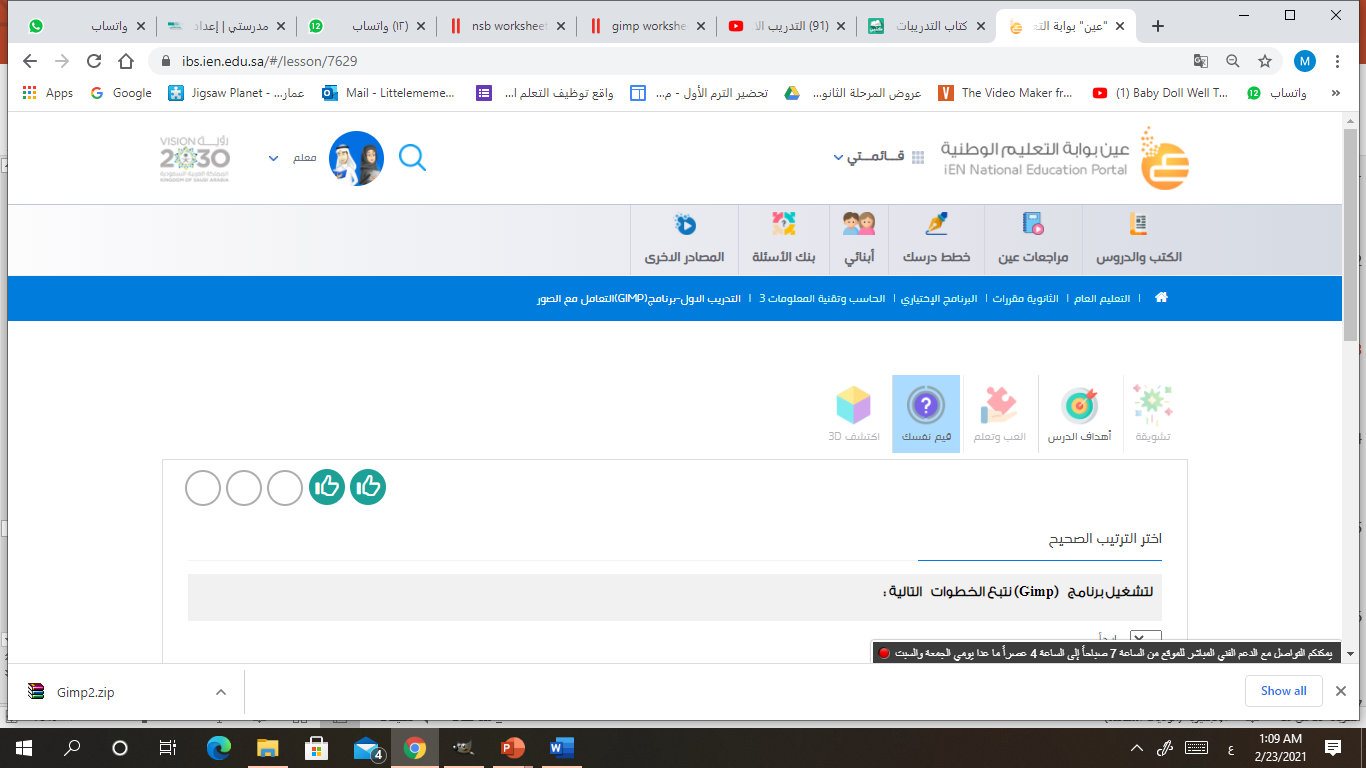 تقويم ختامي
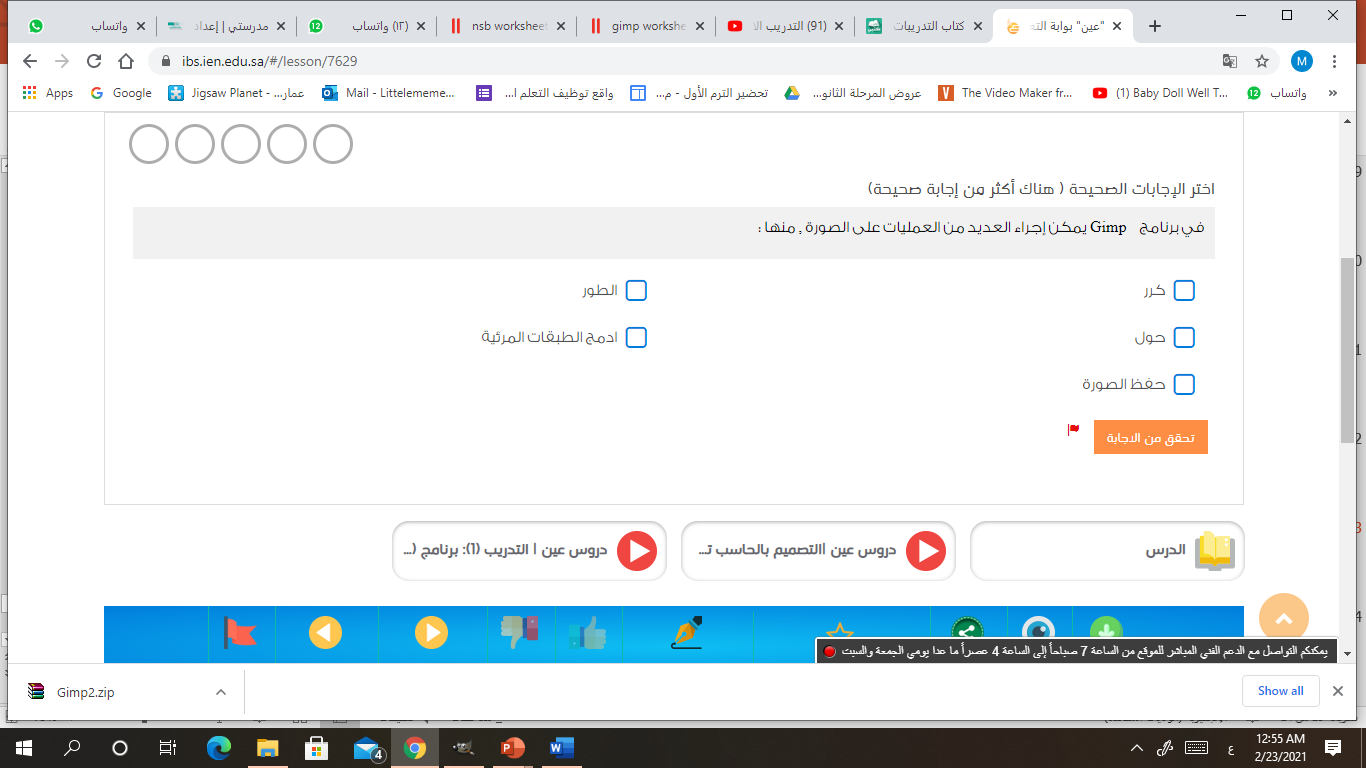 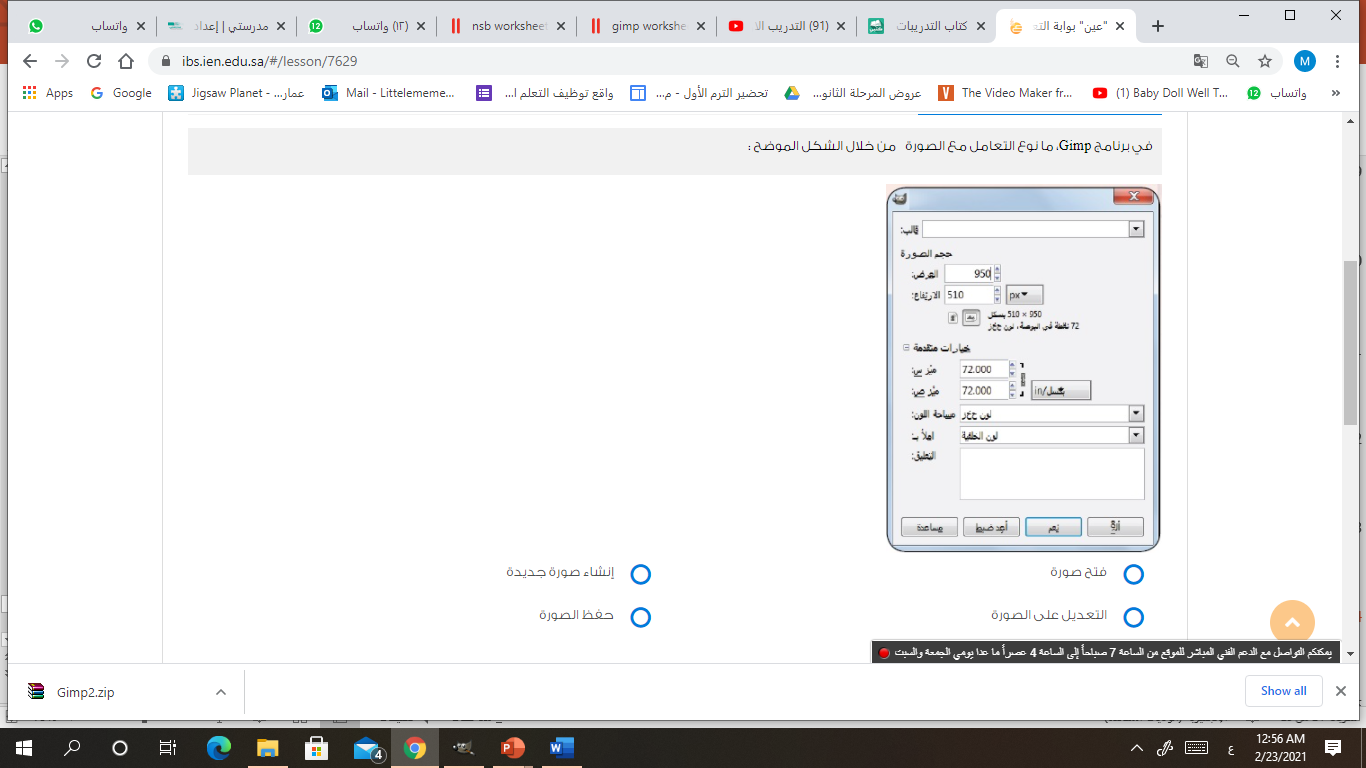 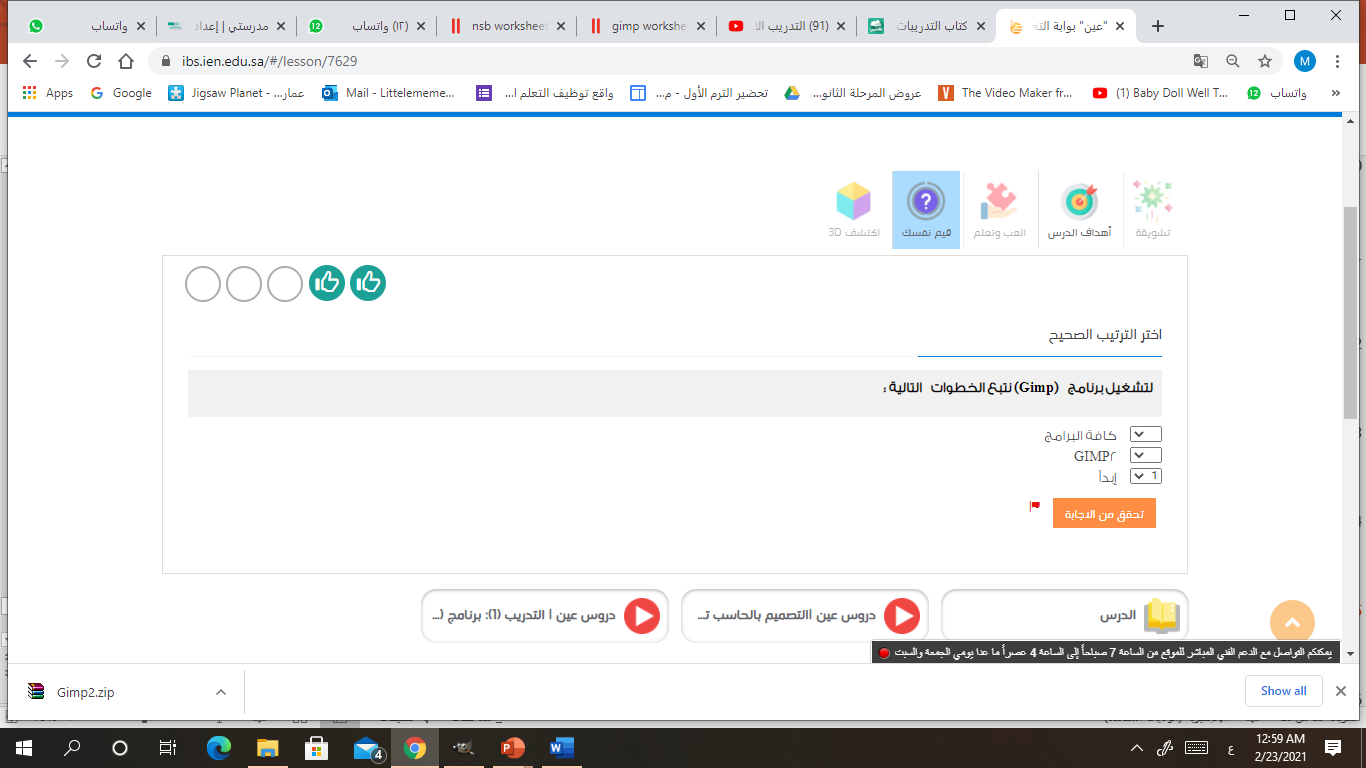 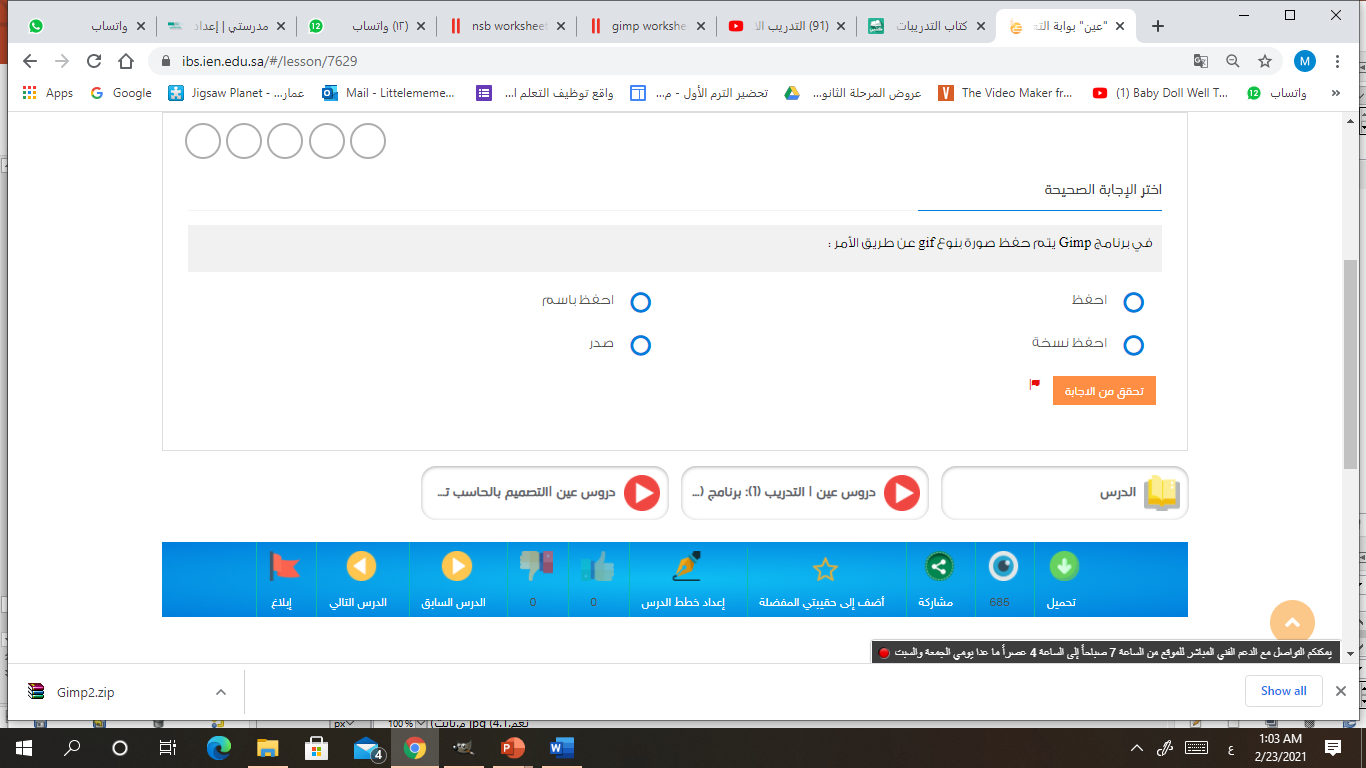 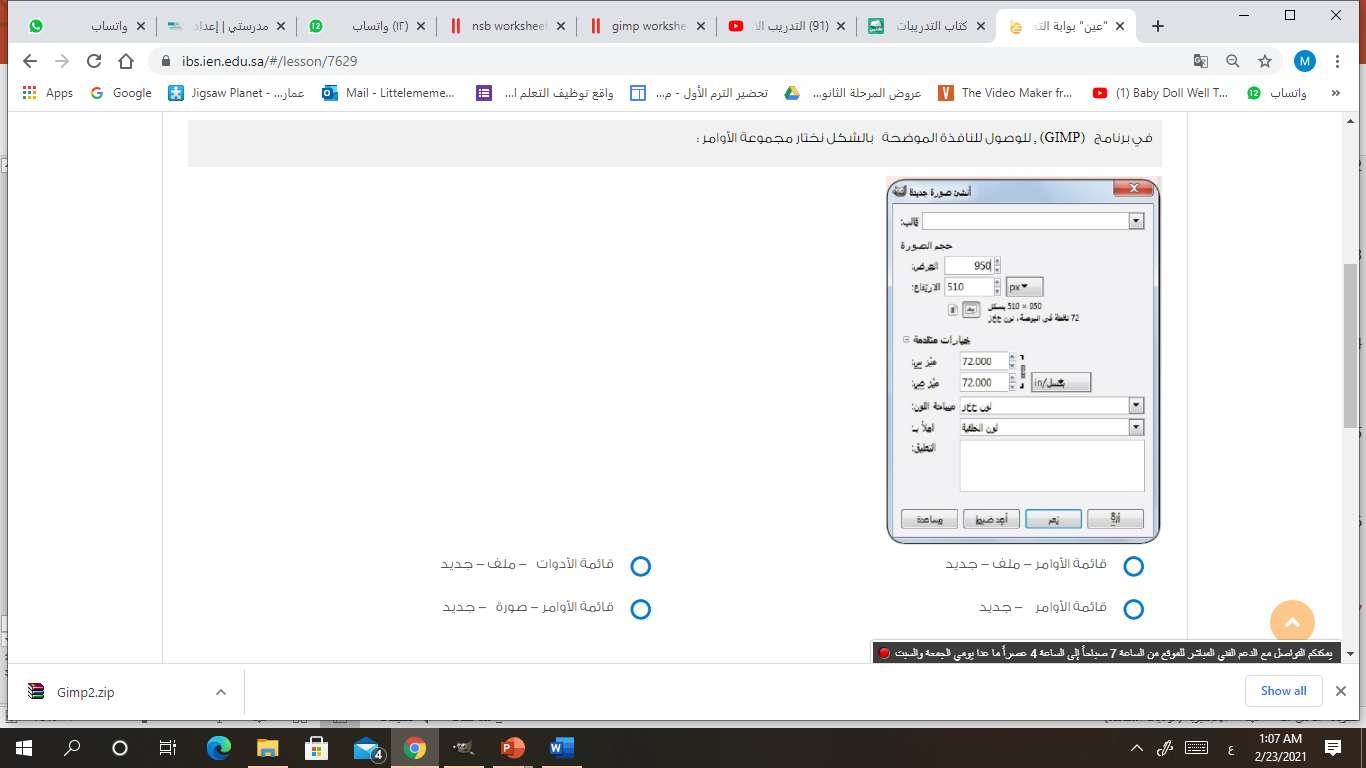 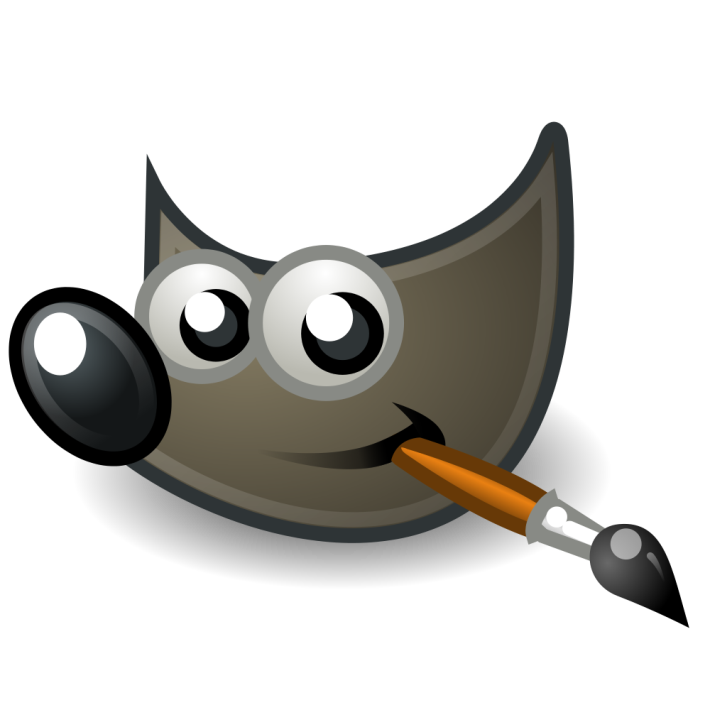 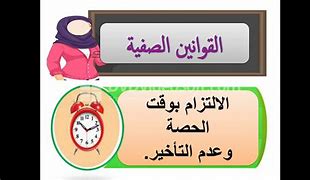 اليوم :   الأربعاء   
 التاريخ :  12 / 7 / 1442 ه 
الحصة : الثالثة
الشعبة : 12 
المادة : حاسب 3 وتقنية المعلومات 
الوحدة : الرابعة
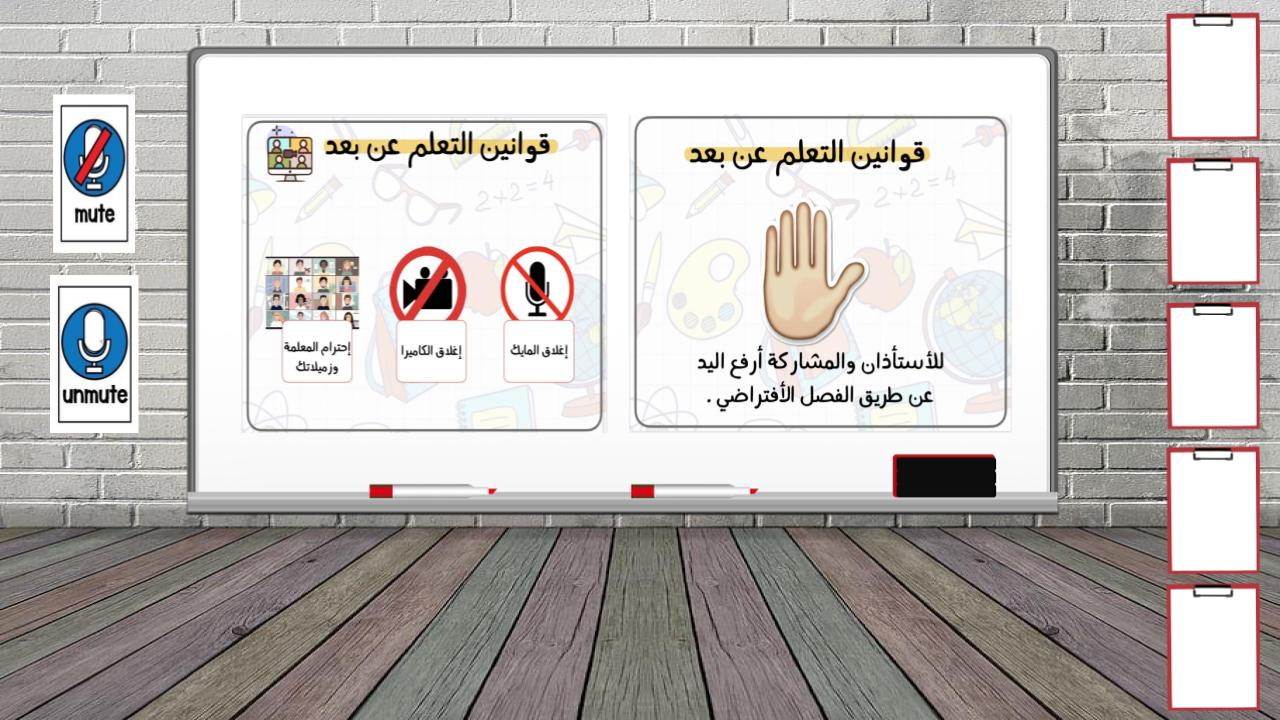 قوانين التعلم عن بعد
مراجعة
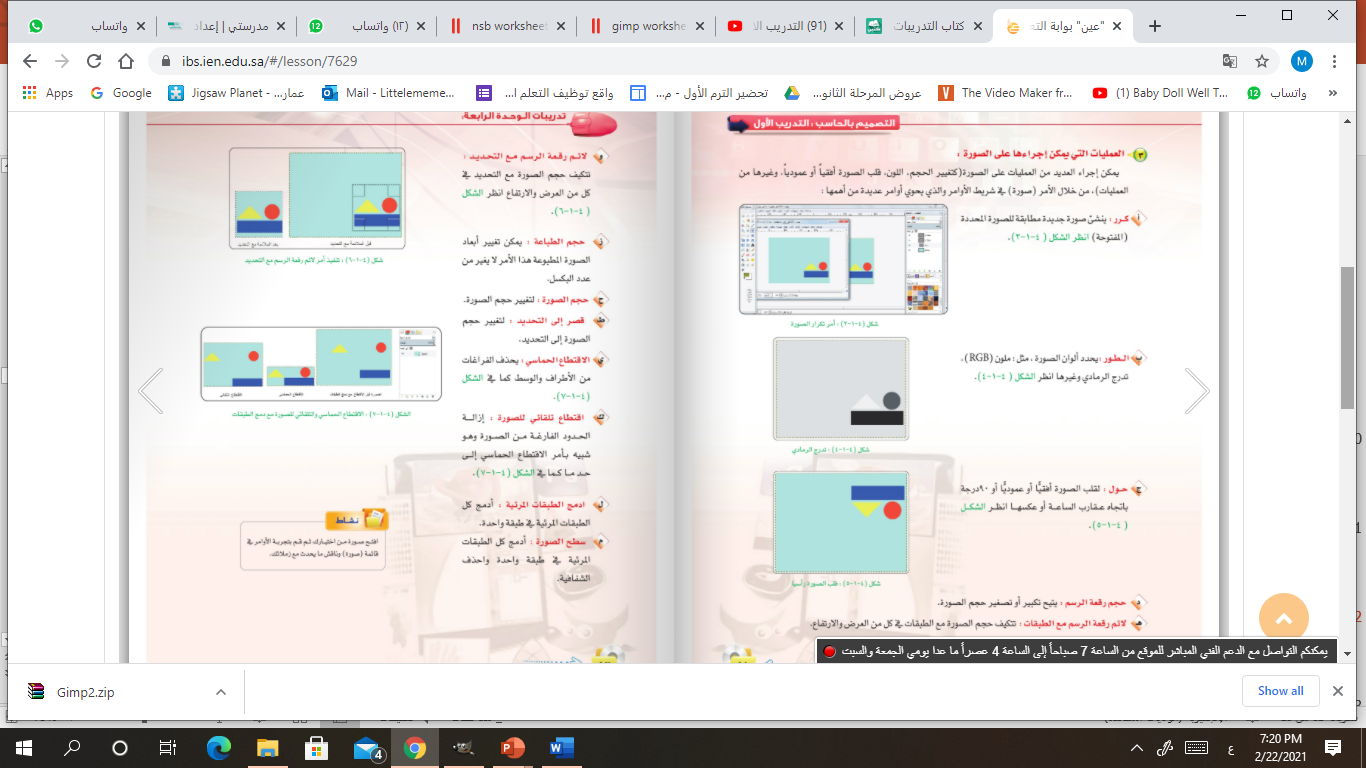 حددي العملية المناسبة لكل صورة
( كرر – الطور – حول )
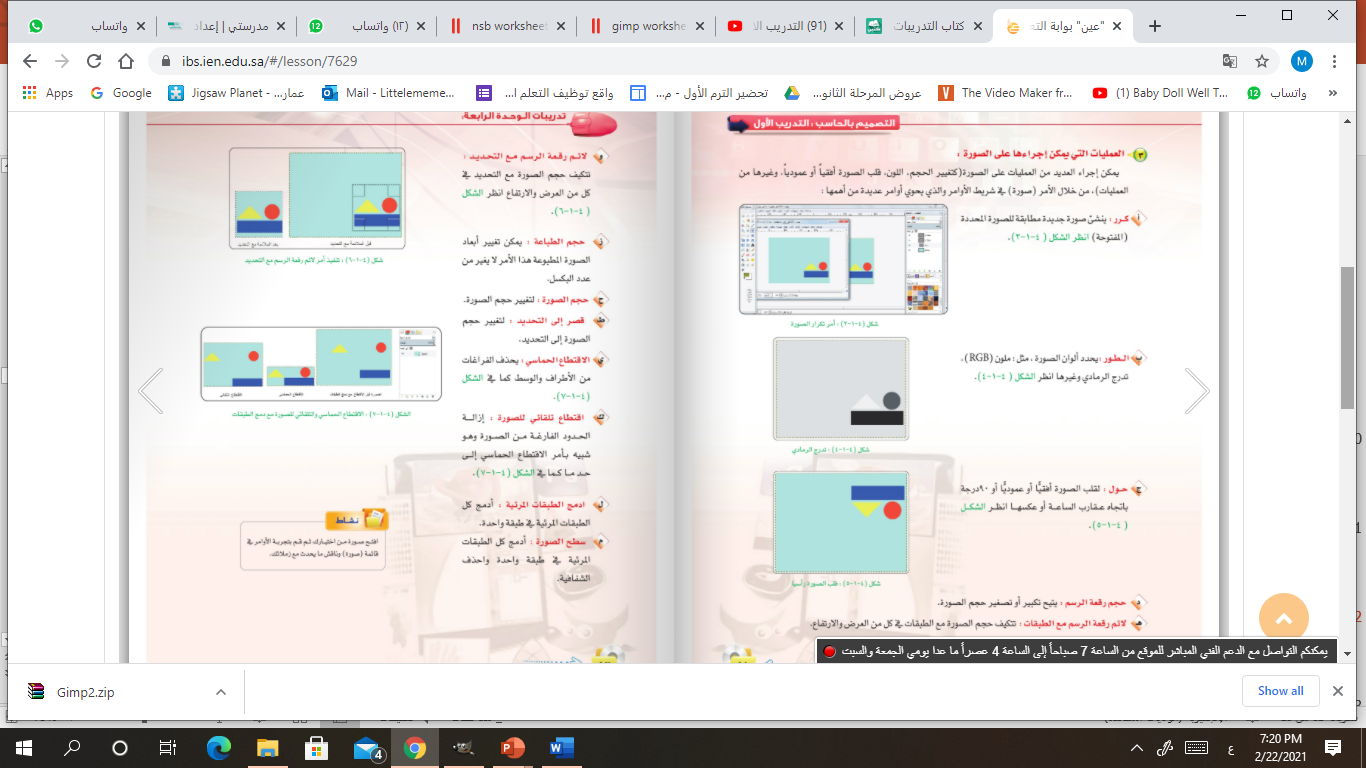 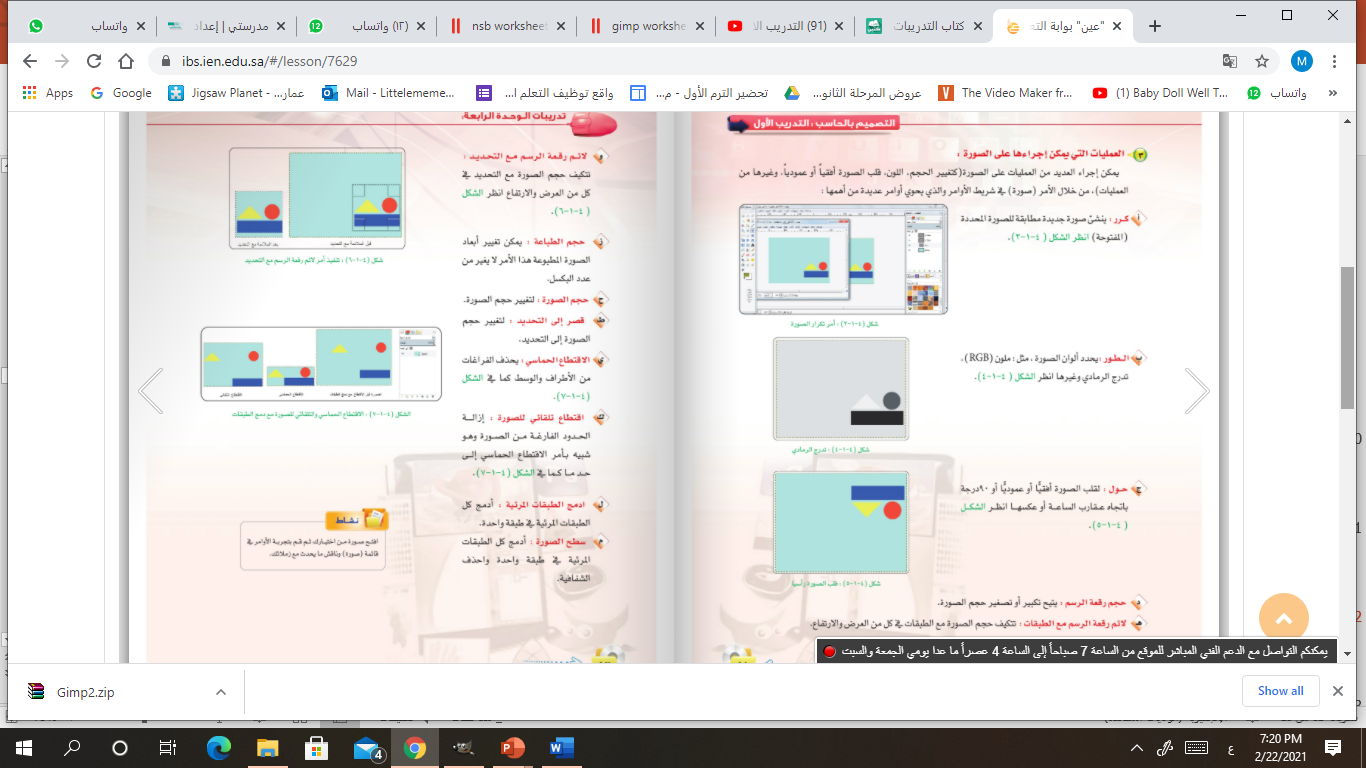 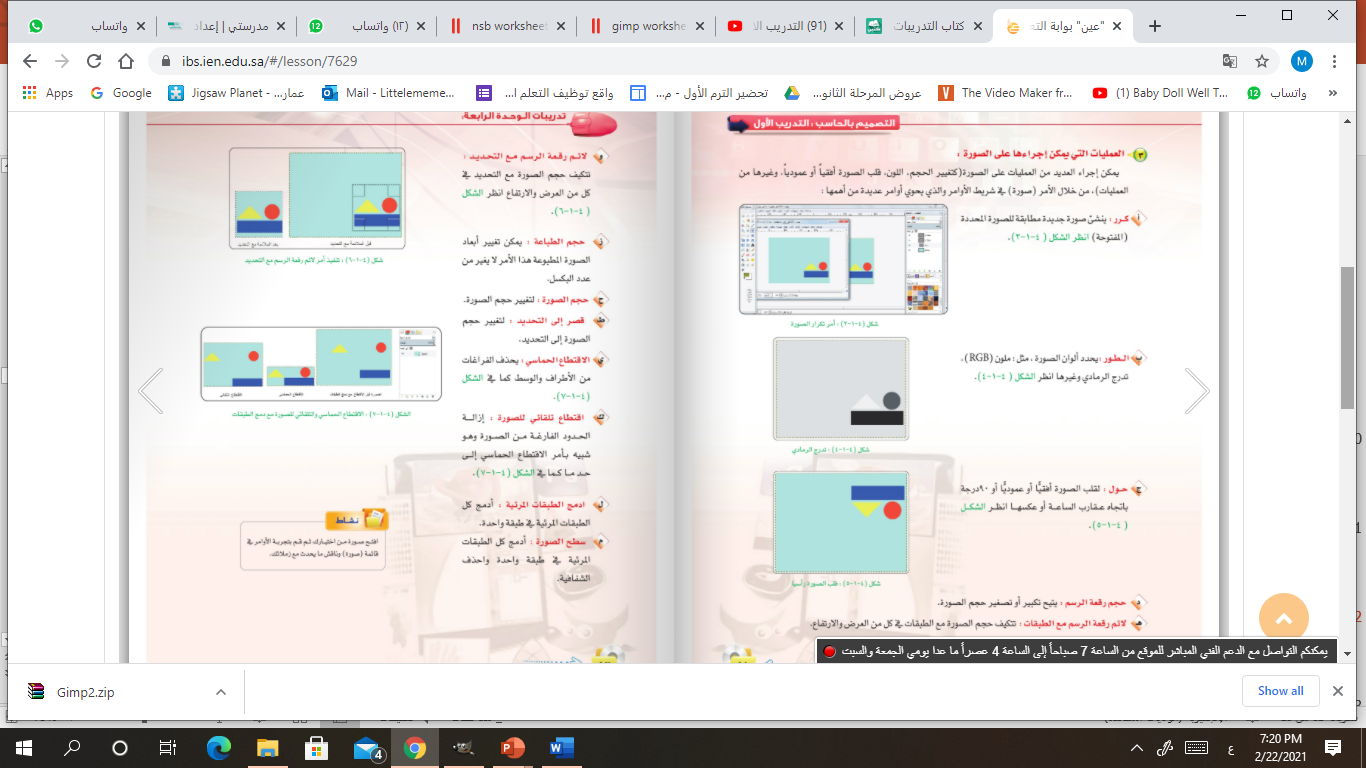 التدريب الثاني
برنامج ( GIMP) التعامل مع الطبقات (Layers)
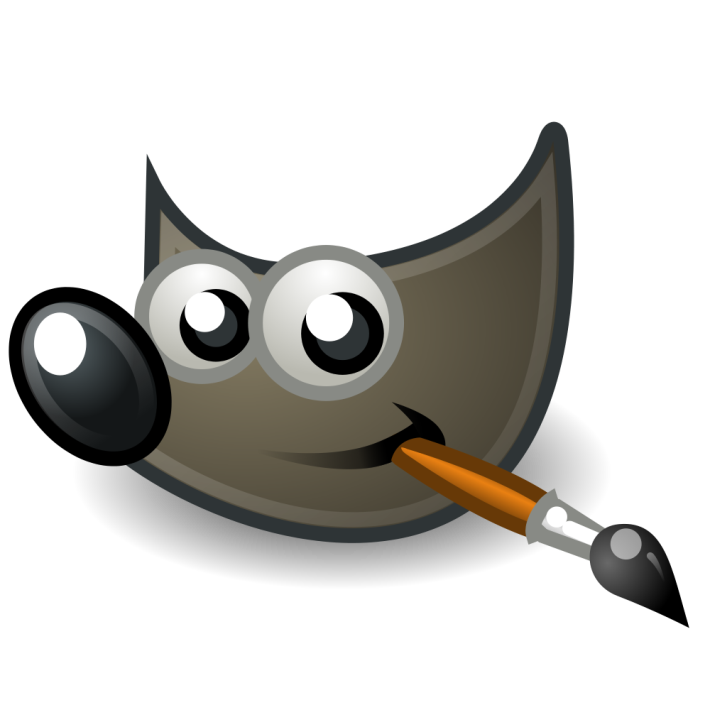 في هذا التدريب سنتعلم 
إنشاء طبقة جديدة
تكرار طبقة معينة
دمج الطبقات
حذف الطبقات
تغيير مقاسات الطبقة
تدوير الطبقة
إضافة قناع للطبقة
نشاط قبلي:
ما هي الطبقات في برامج الرسم بالحاسب ؟؟
الصورة تتكون من عدة طبقات والطبقة عبارة
عن صورة أو خلفية أو نص معين
1- إنشاء طبقة جديدة
لاحظي الصورة التي أمامك وبيني خطوات
إنشاء طبقة جديدة؟
العمليات التي يمكن إجراءها على الطبقة:
ربط الطبقات
تكرار الطبقات
إخفاء الطبقات
تغيير مقاسات الطبقة
دمج الطبقات
إضافة قناع للطبقة
تدوير الطبقة
حذف الطبقات
نشاط مرحلي:
ما العمليات المشتركة بين الطبقة والصورة؟
كتاب التدريبات
ص49 س3
مهارة التصميم بالحاسب هي نعمة من الله سبحانه وتعالى فكم من صورة كانت عظة وعبرة، وزرعت فكرة وغرست خُلقاً وأحيت أملا
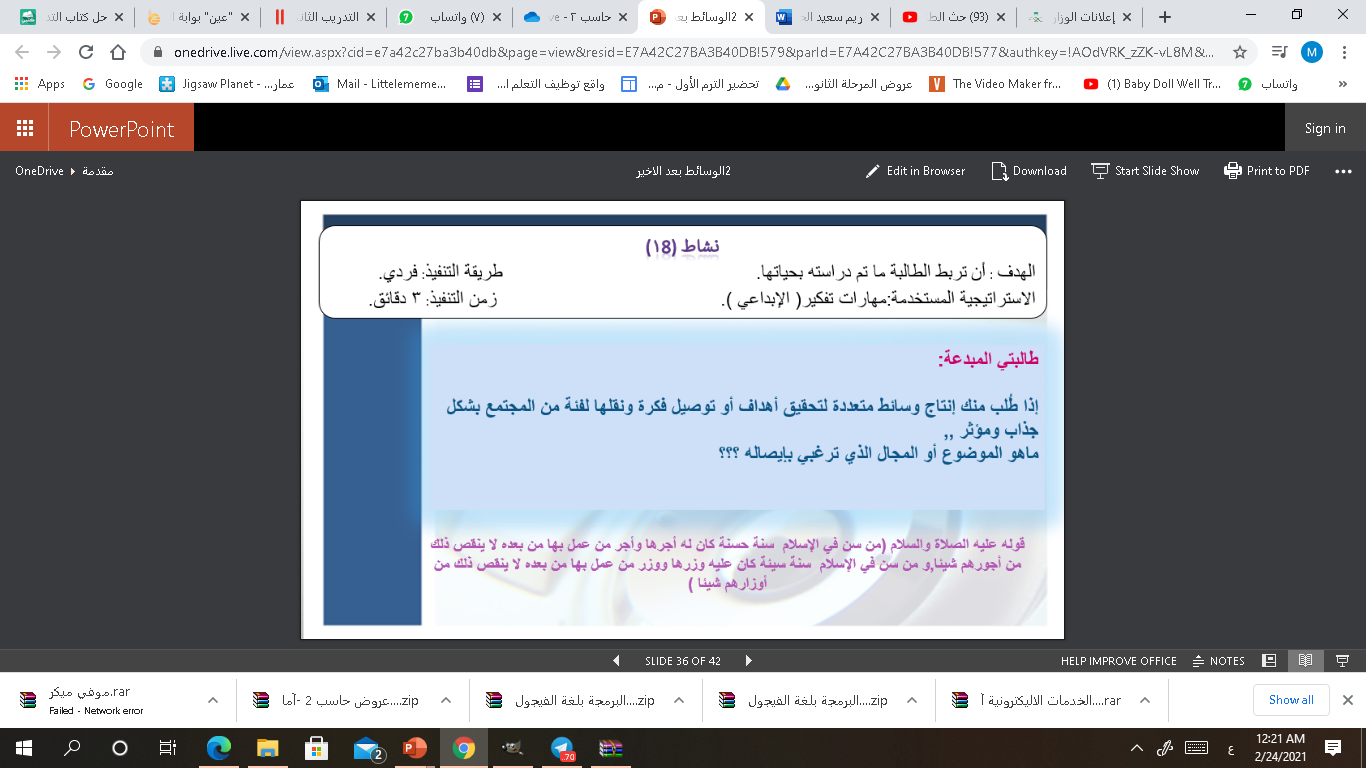 التدريب العملي
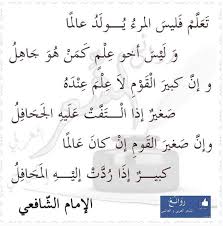 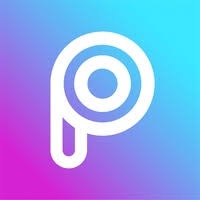 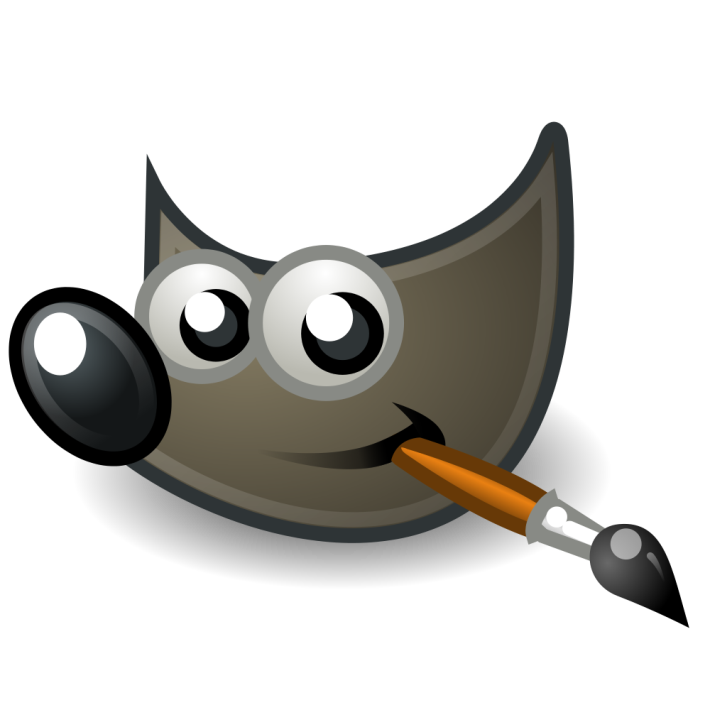 http://photopea.com/
نشاط
من خلال شريط الأوامر الذي أمامك 
من أي قائمة يتم إجراء العمليات السابقة؟
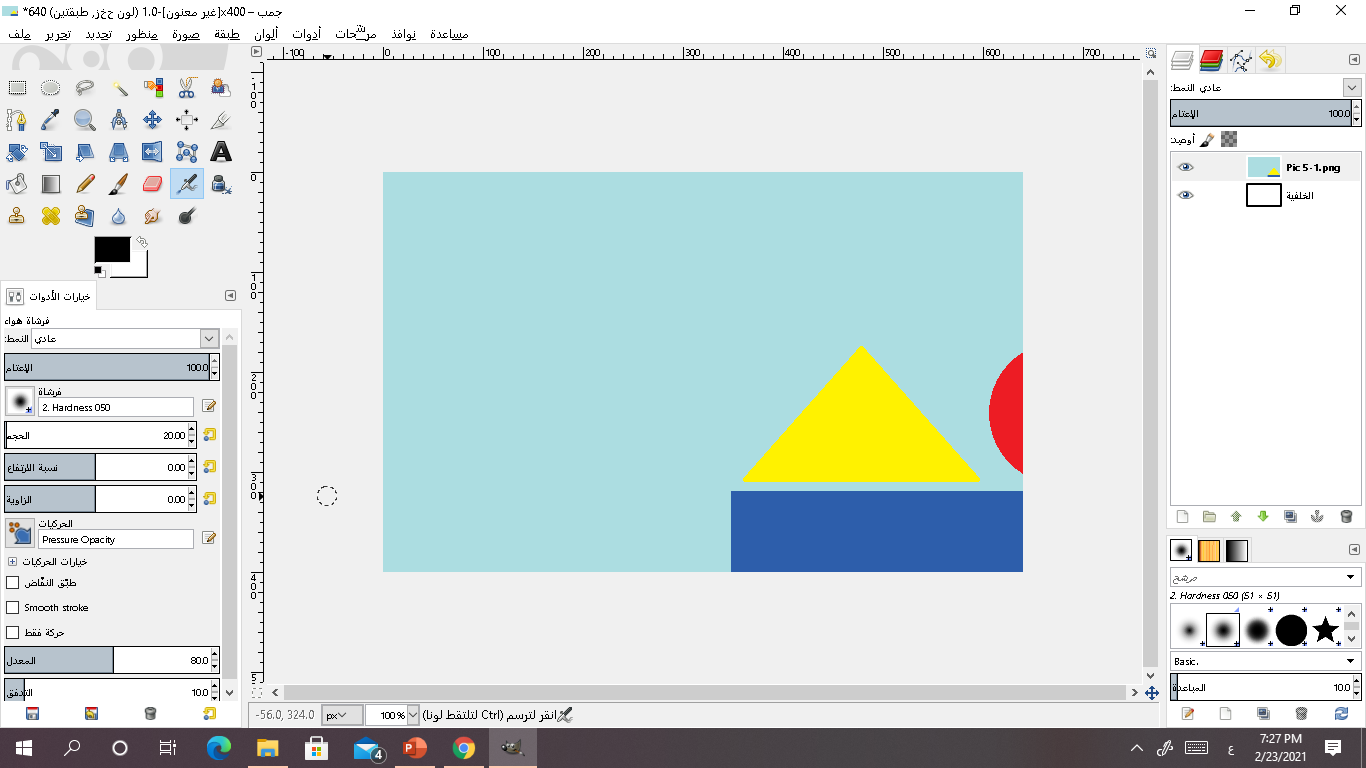 فكر
ما الفائدة من ربط الطبقات؟
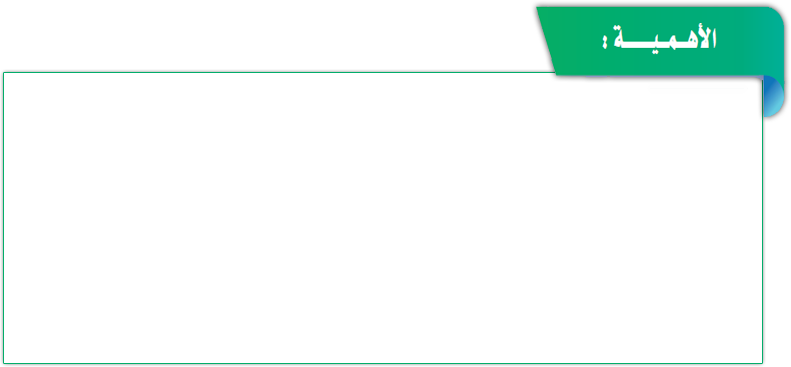 العمليات التي يمكن إجراءها على الطبقة:
تغيير مقاسات الطبقة
حذف الطبقات
تكرار الطبقات
دمج الطبقات
تدوير الطبقة
إخفاء الطبقات
نشاط مرحلي:
 صلي بين الأمر ورمزه
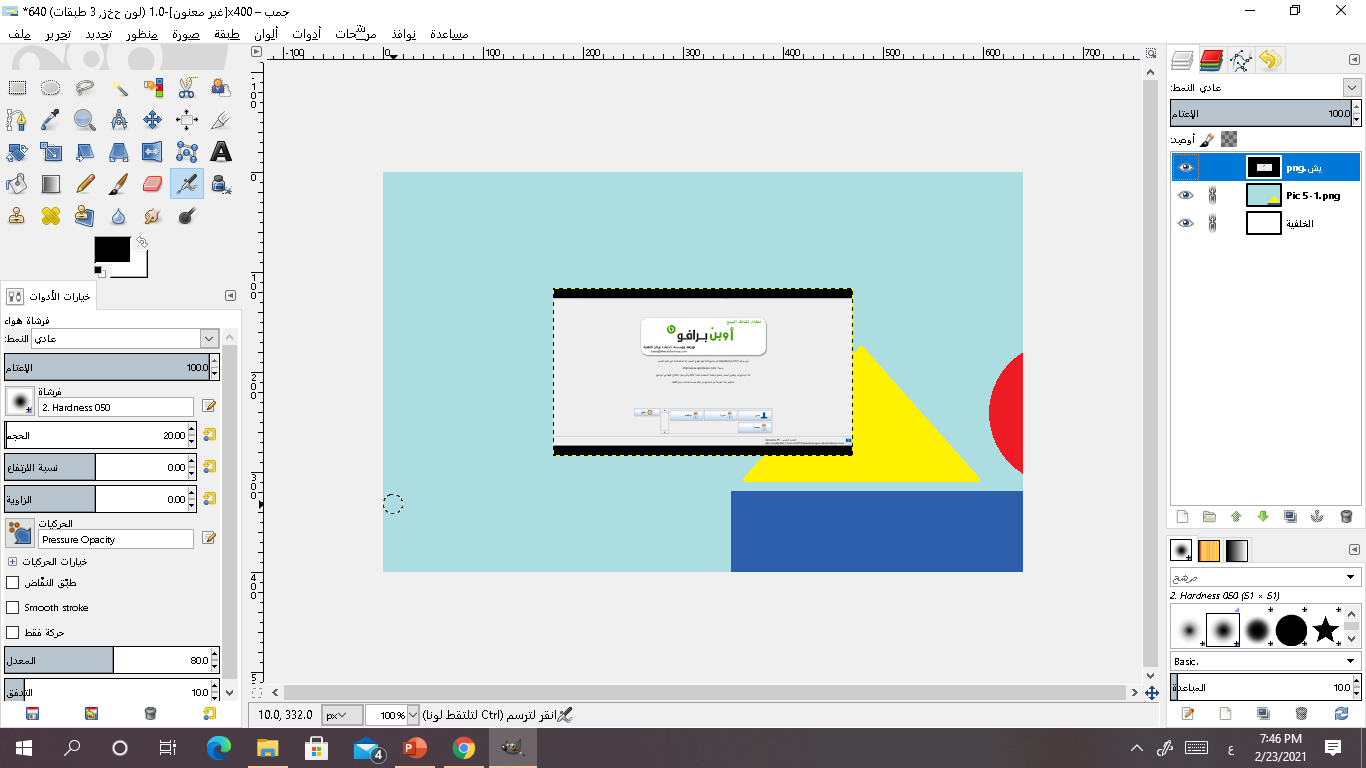 إنشاء طبقة
تكرار الطبقة
حذف الطبقة
إخفاء الطبقة
ربط الطبقات
https://www.liveworksheets.com/ps1630177ye
فكر
ما وظيفة قناع الطبقة ؟
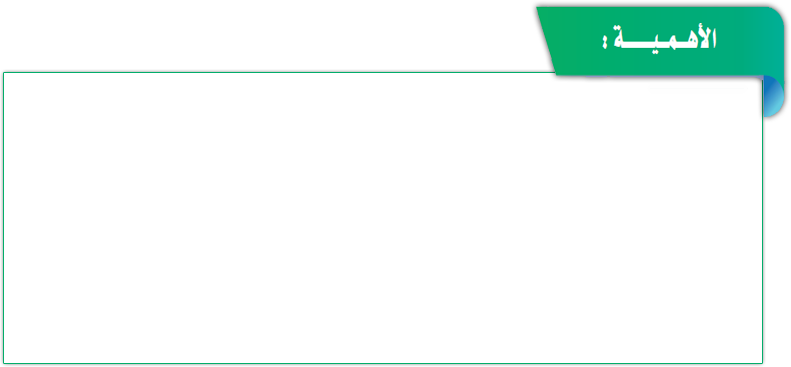 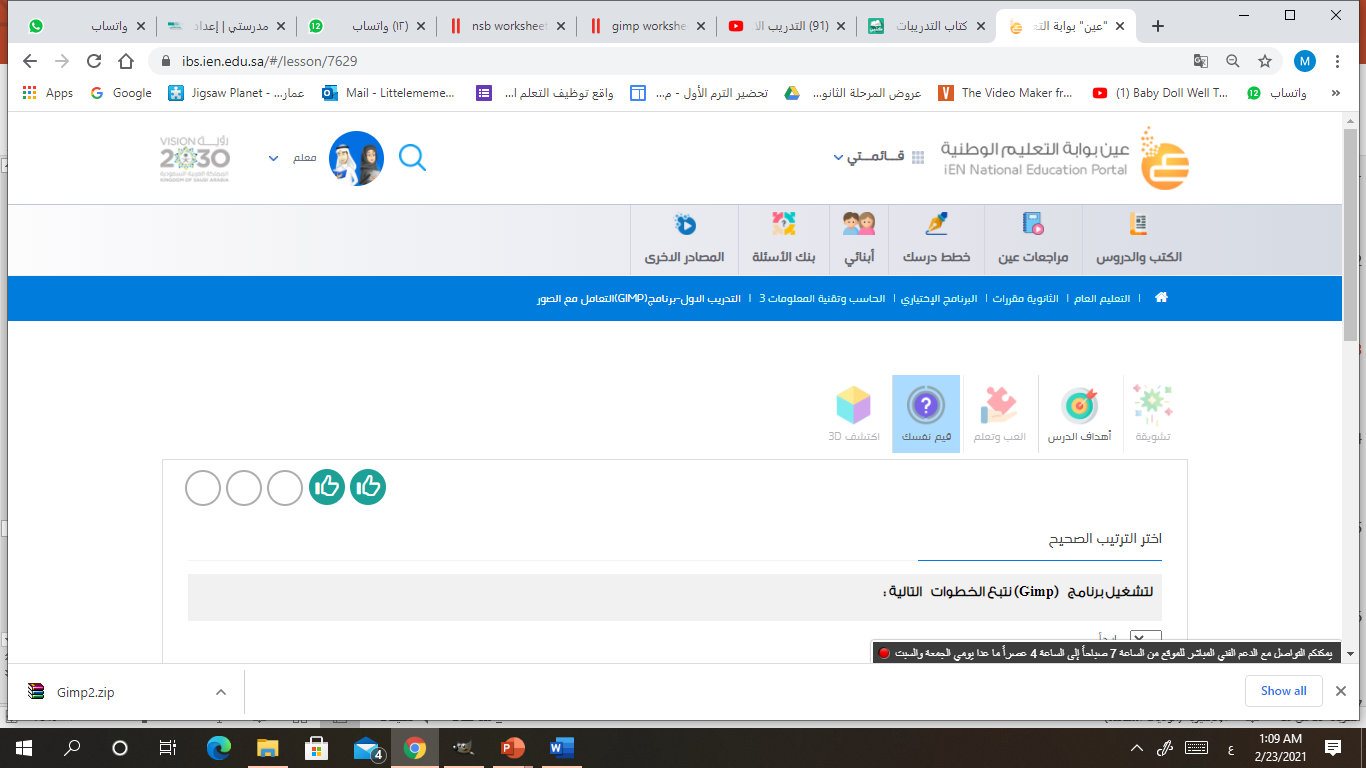 تقويم ختامي
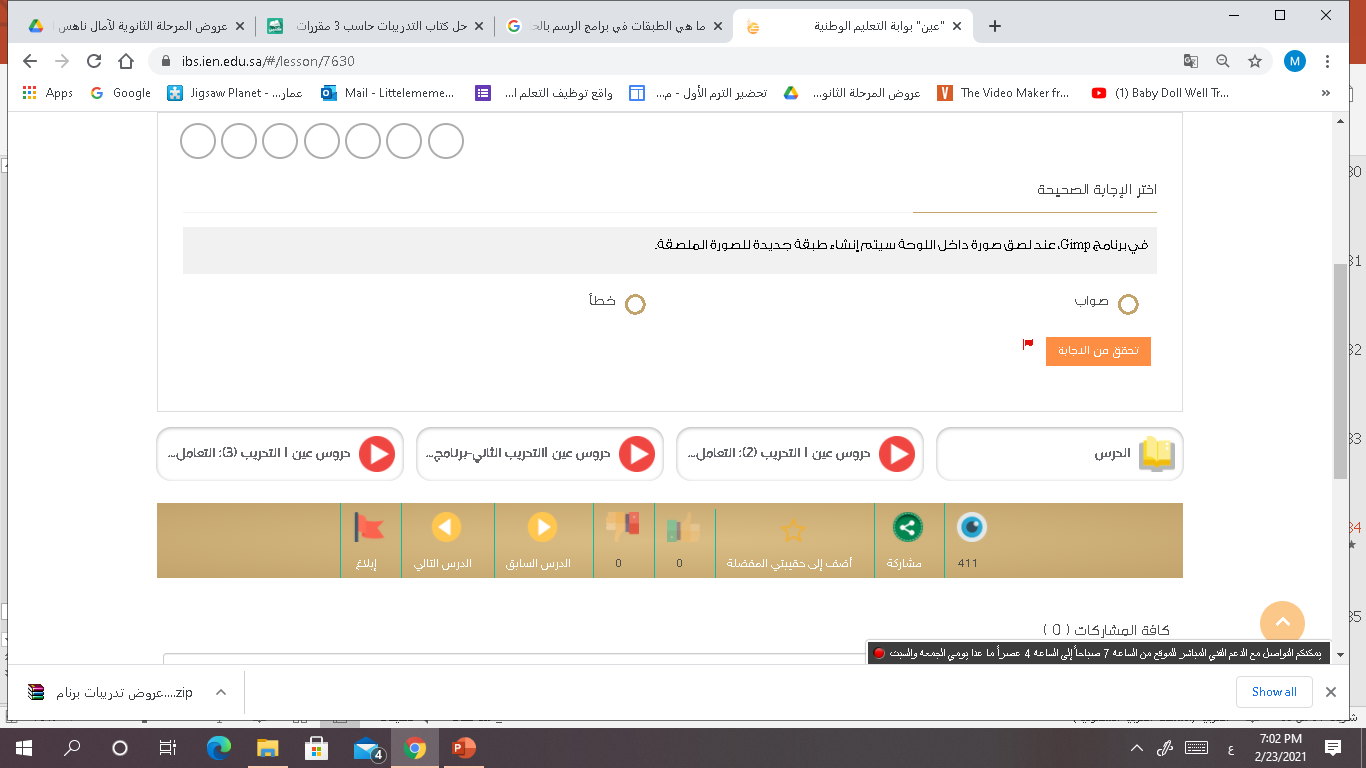 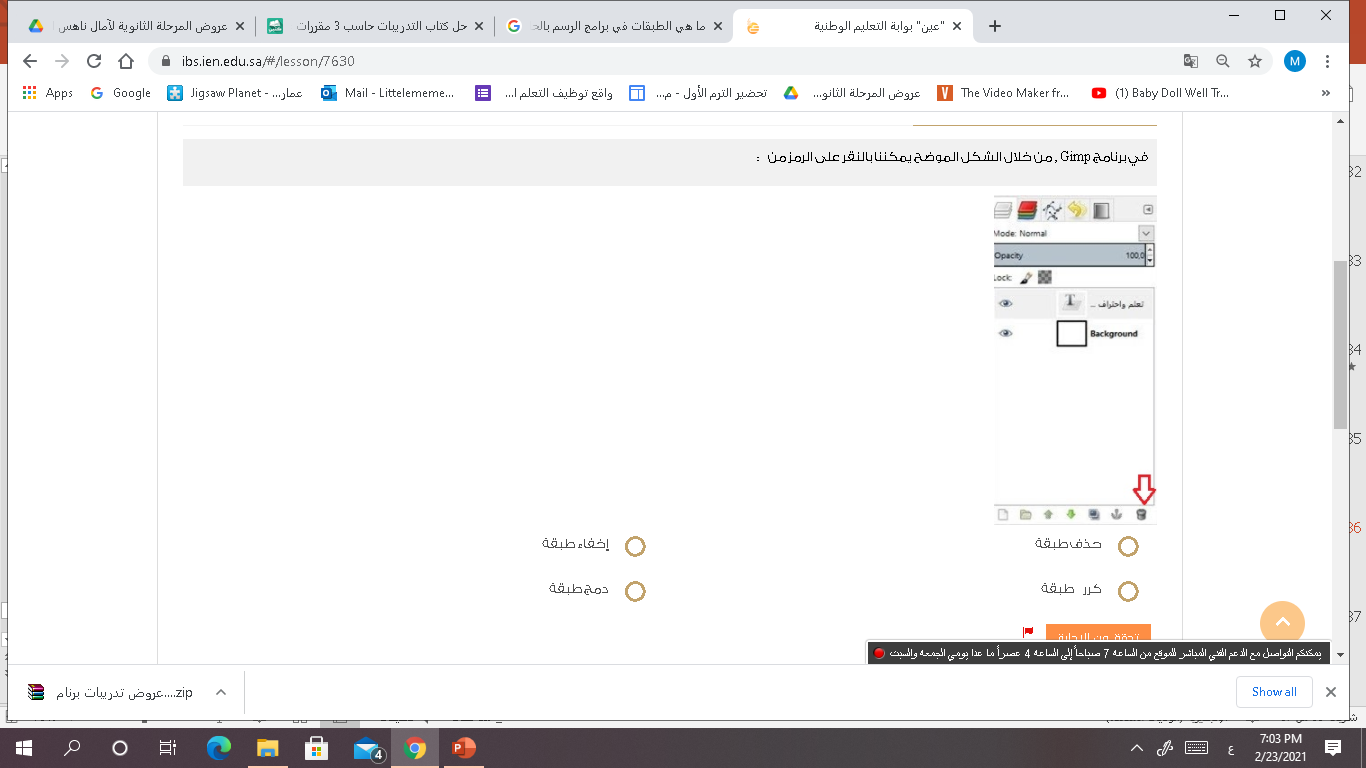 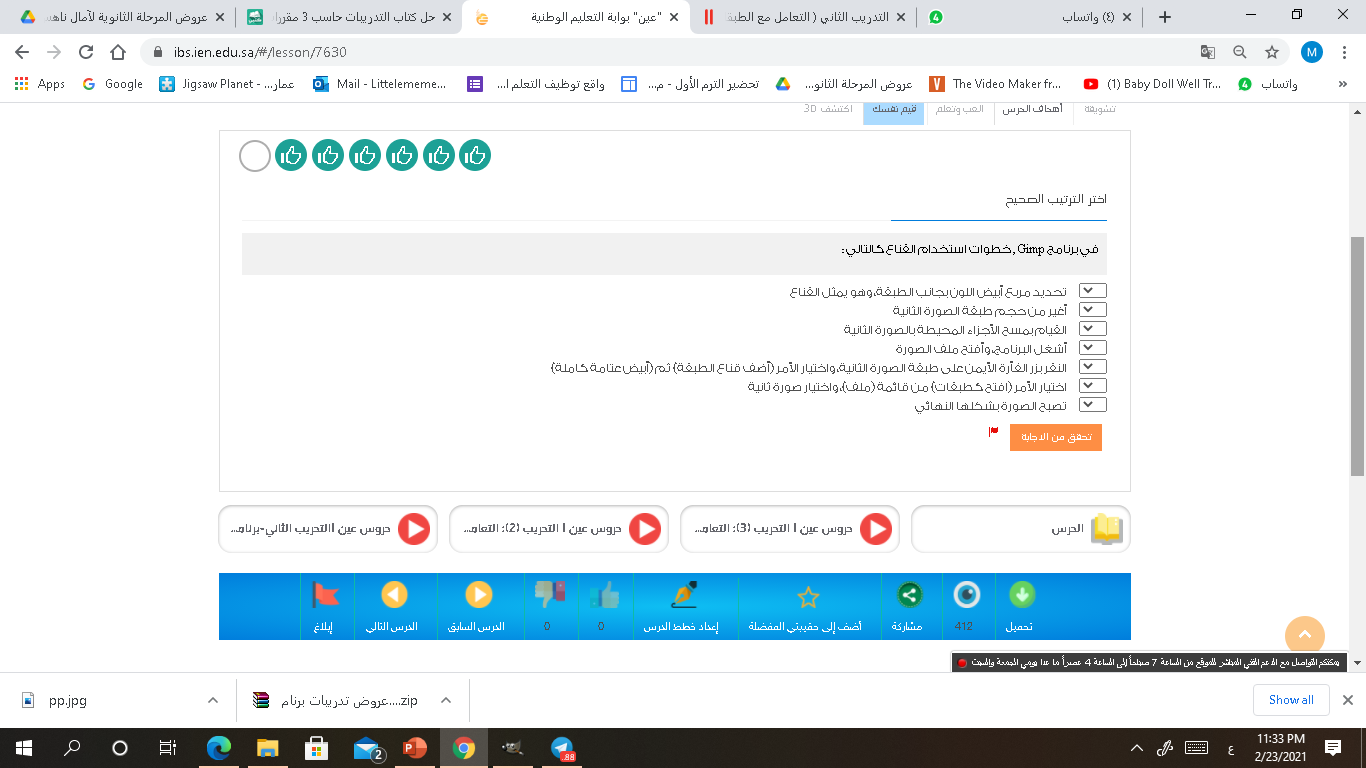 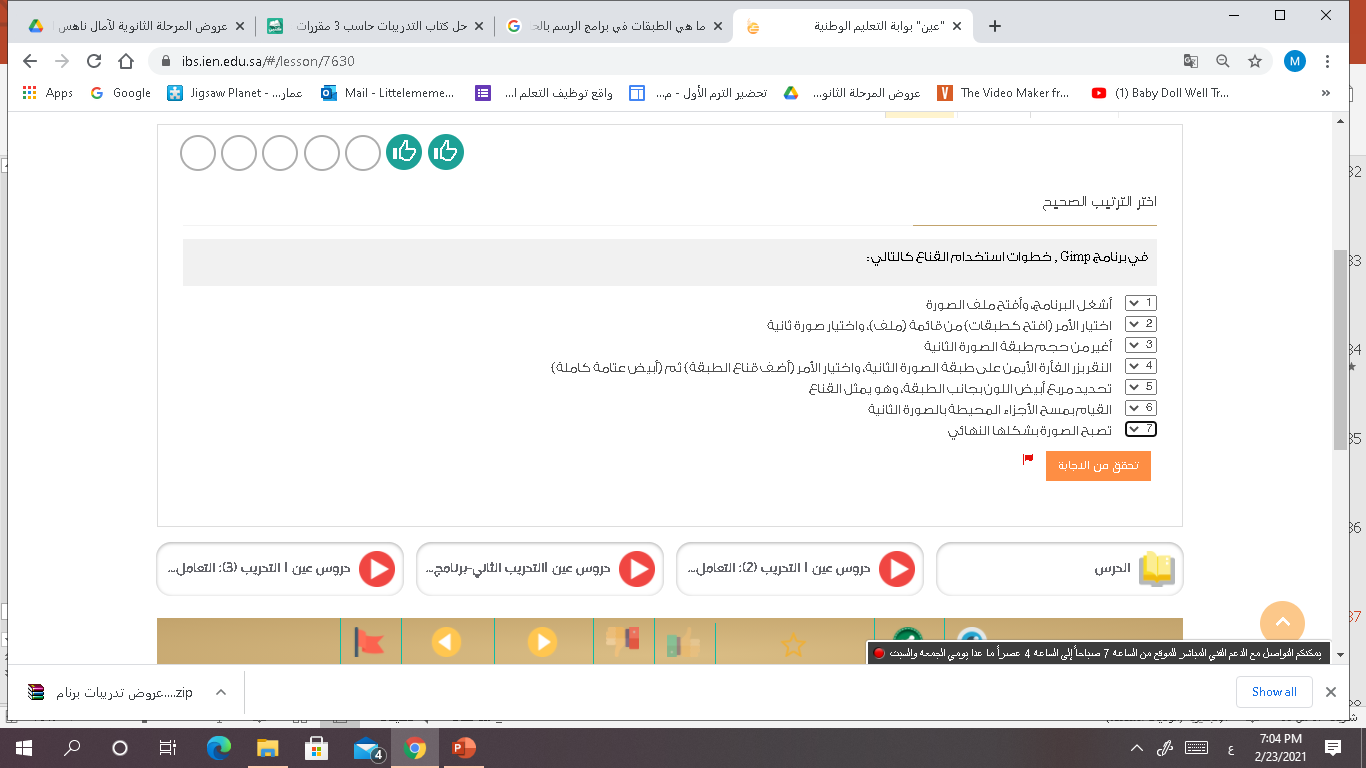 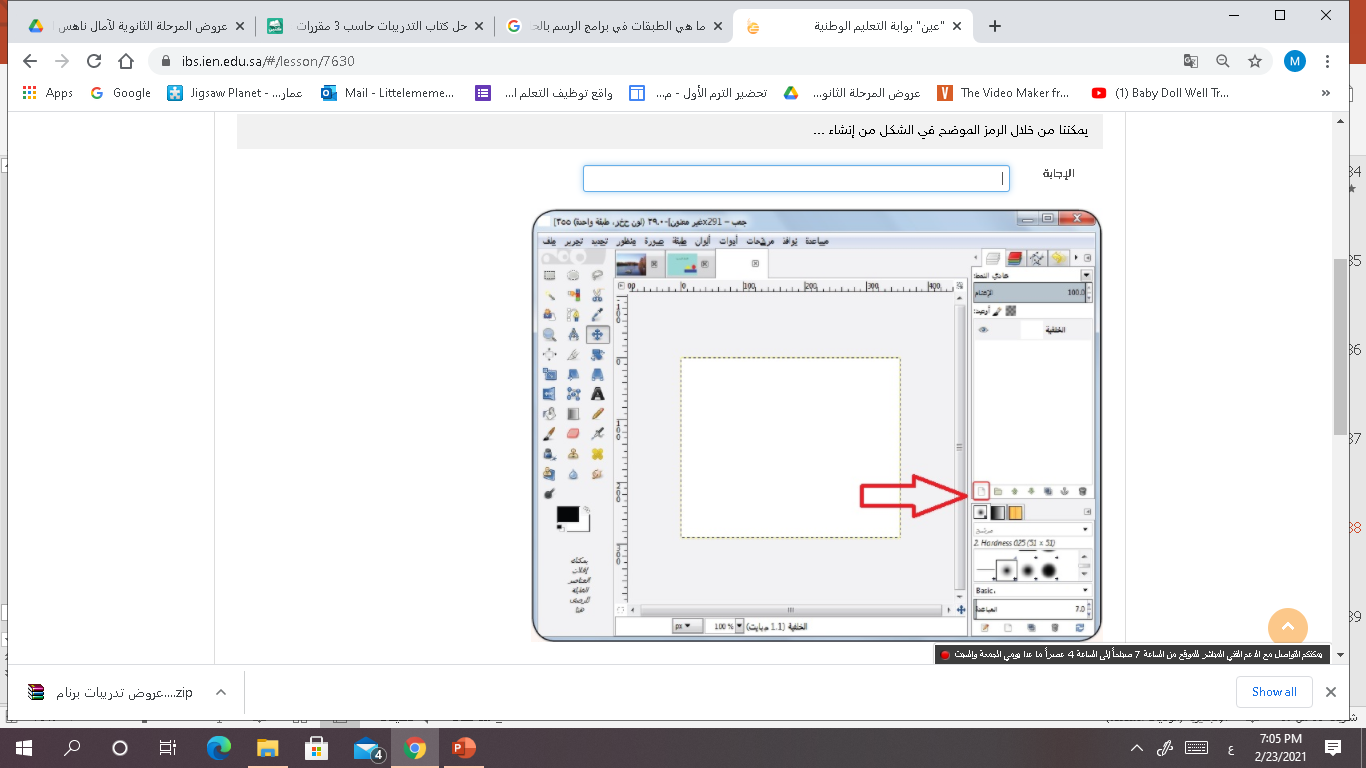 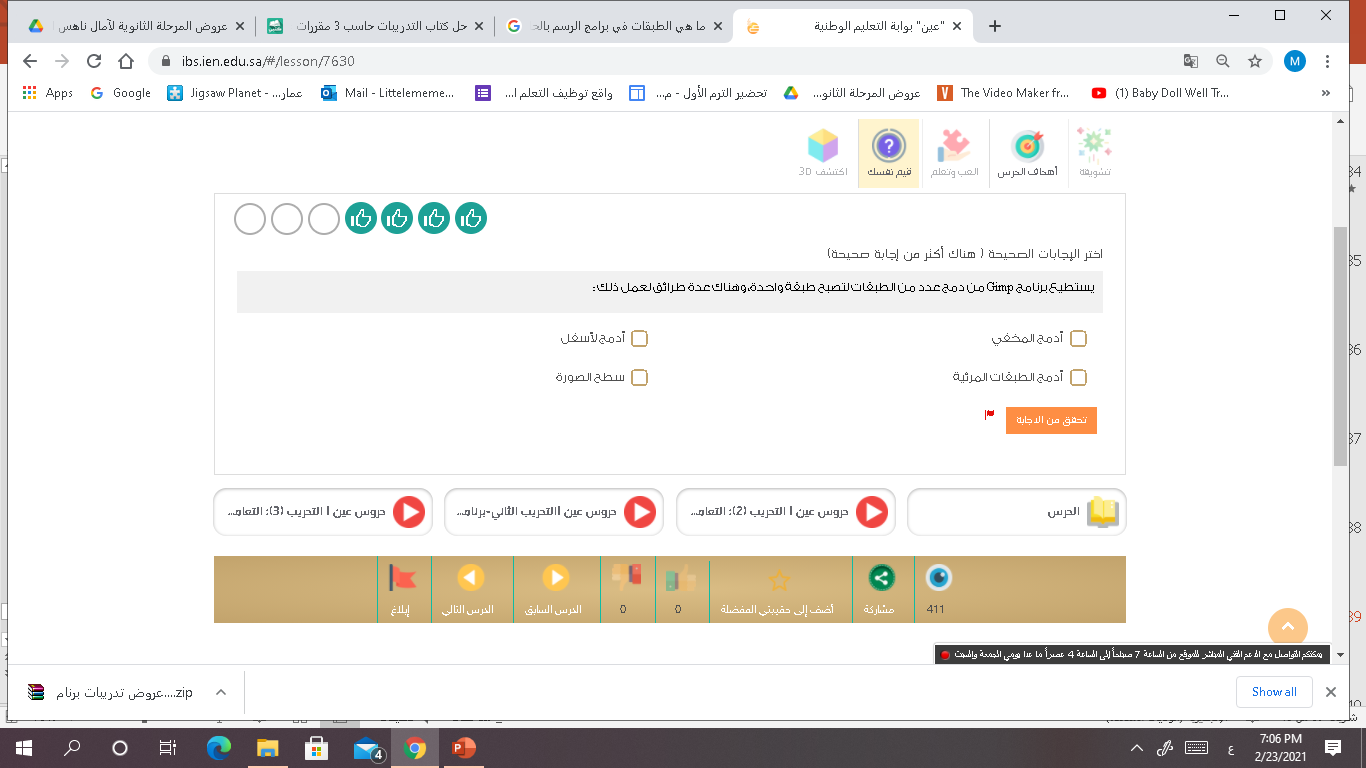 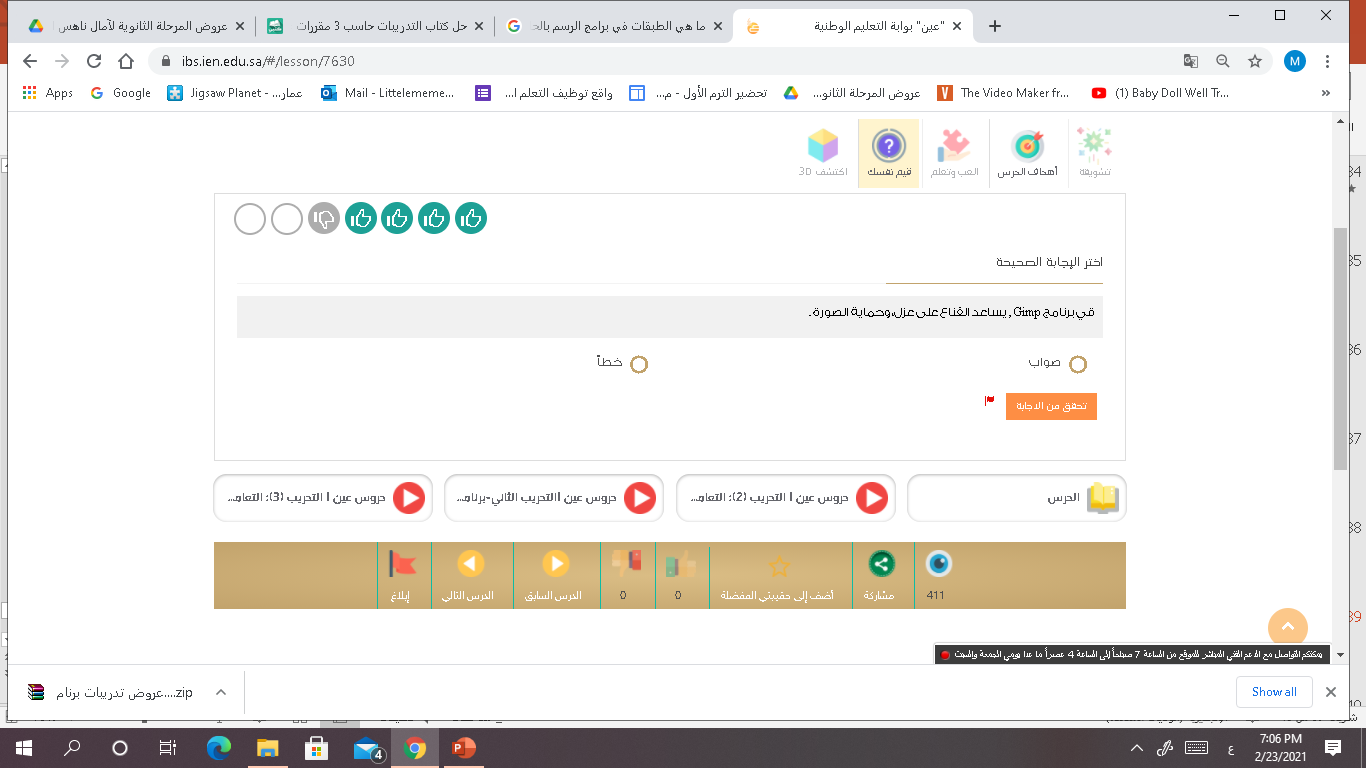 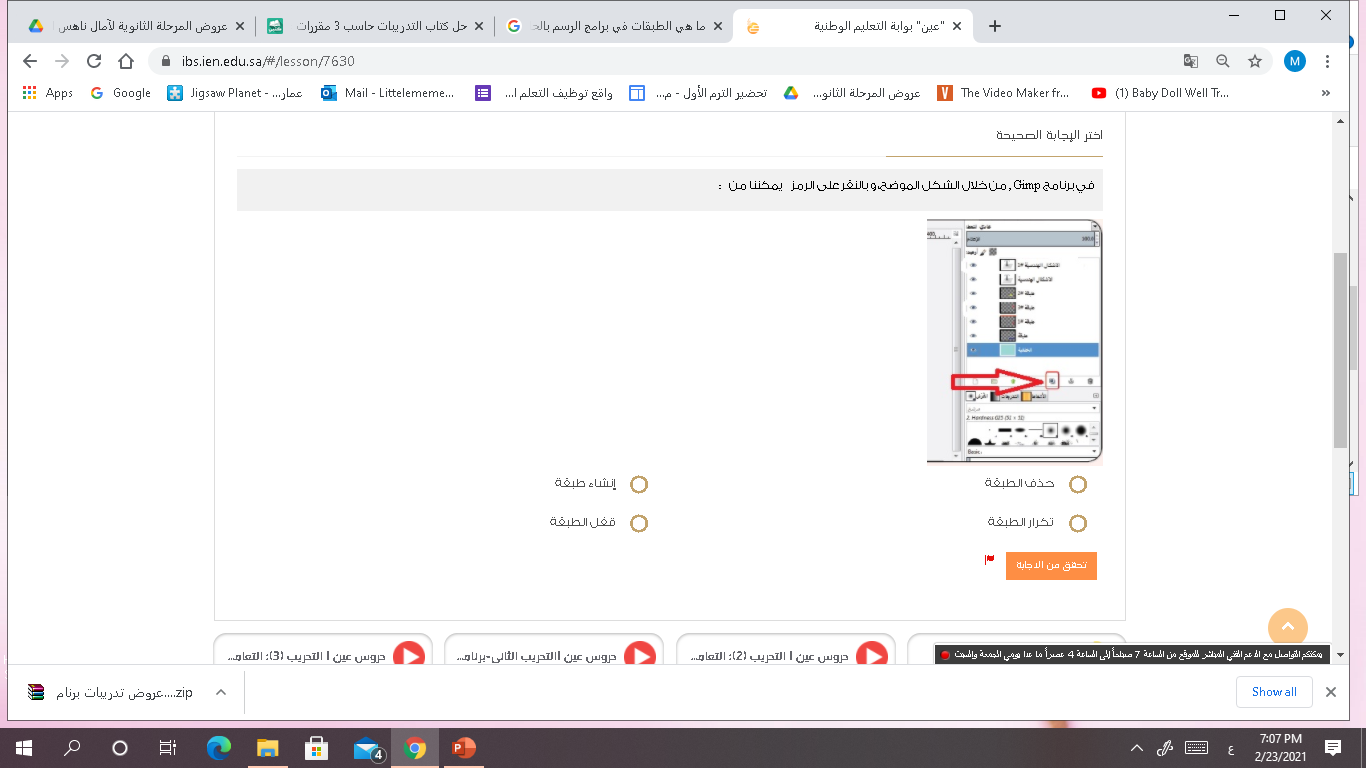 الواجب : 
من خلال منصة مدرستي 
احرصي على مشاهدة الدروس من خلال منصة مدرستي. 
من الجدول المدرسي يتم ارسال الواجب والنشاط والاثراء .
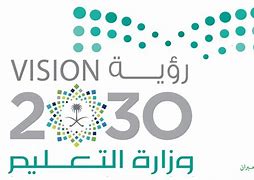 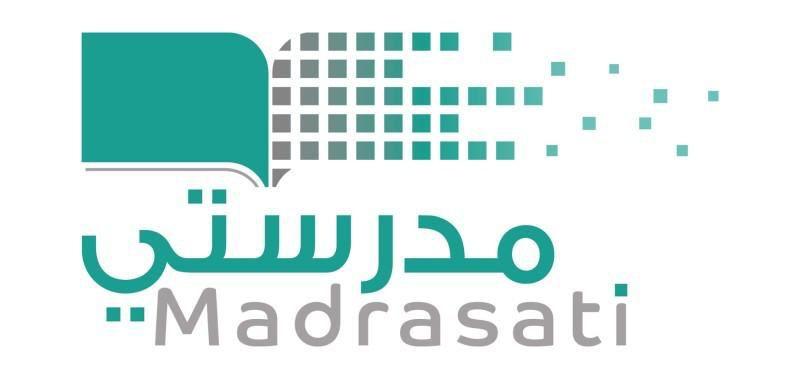 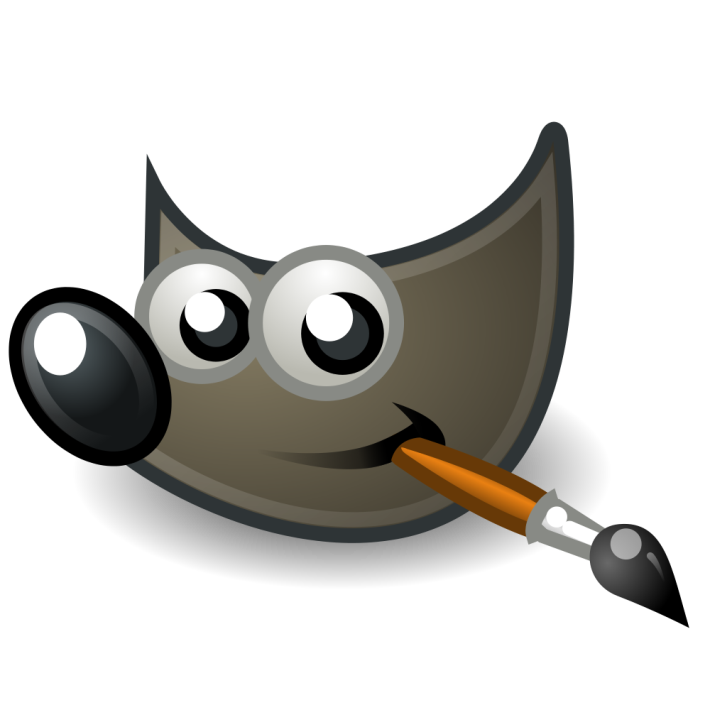 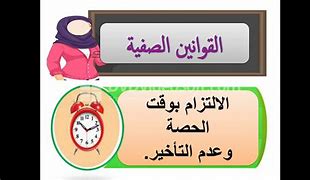 اليوم :   الخميس   
 التاريخ :  13 / 7 / 1442 ه 
الحصة : الثالثة
الشعبة : 12 
المادة : حاسب 3 وتقنية المعلومات 
الوحدة : الرابعة
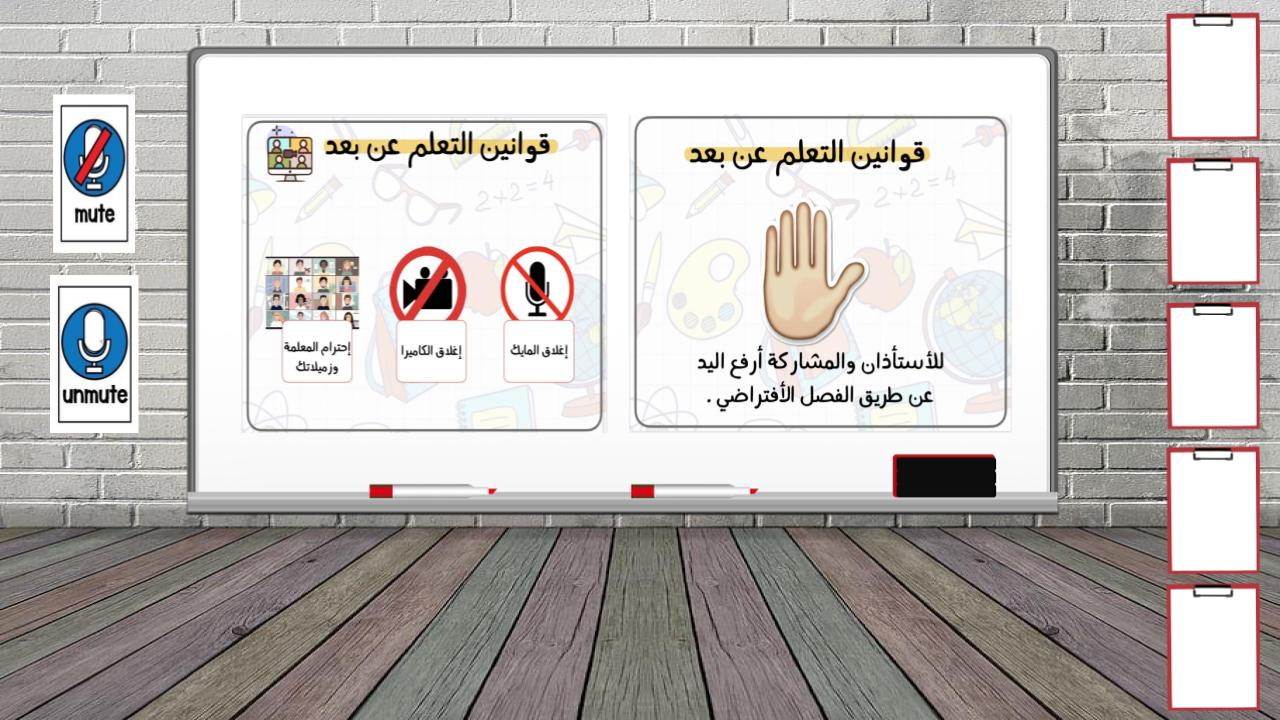 قوانين التعلم عن بعد
مراجعة
التدريب الثالث
برنامج ( GIMP) التعامل مع الأدوات (Tools)
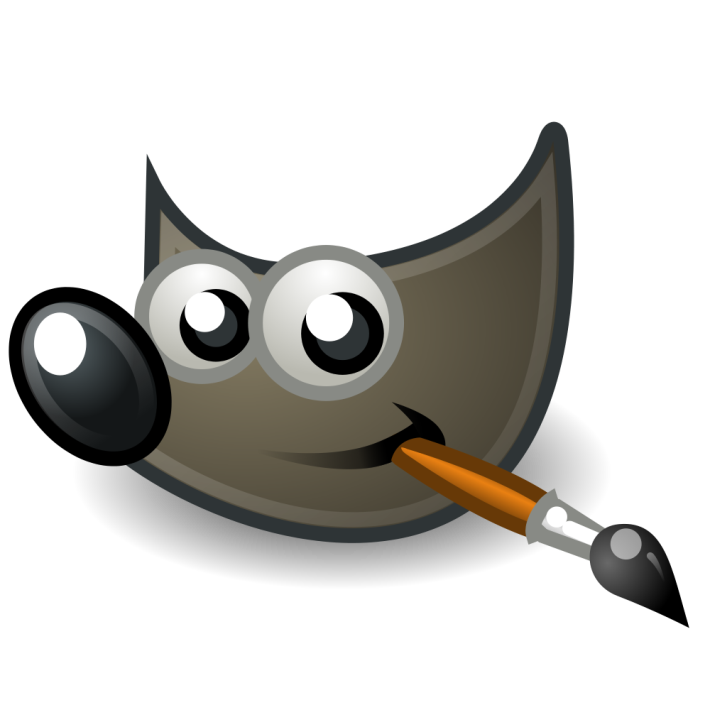 في هذا التدريب سنتعلم 
العمل على أدوات التحديد
العمل على أدوات التلوين
العمل على أدوات التحويل
أدوات التحديد
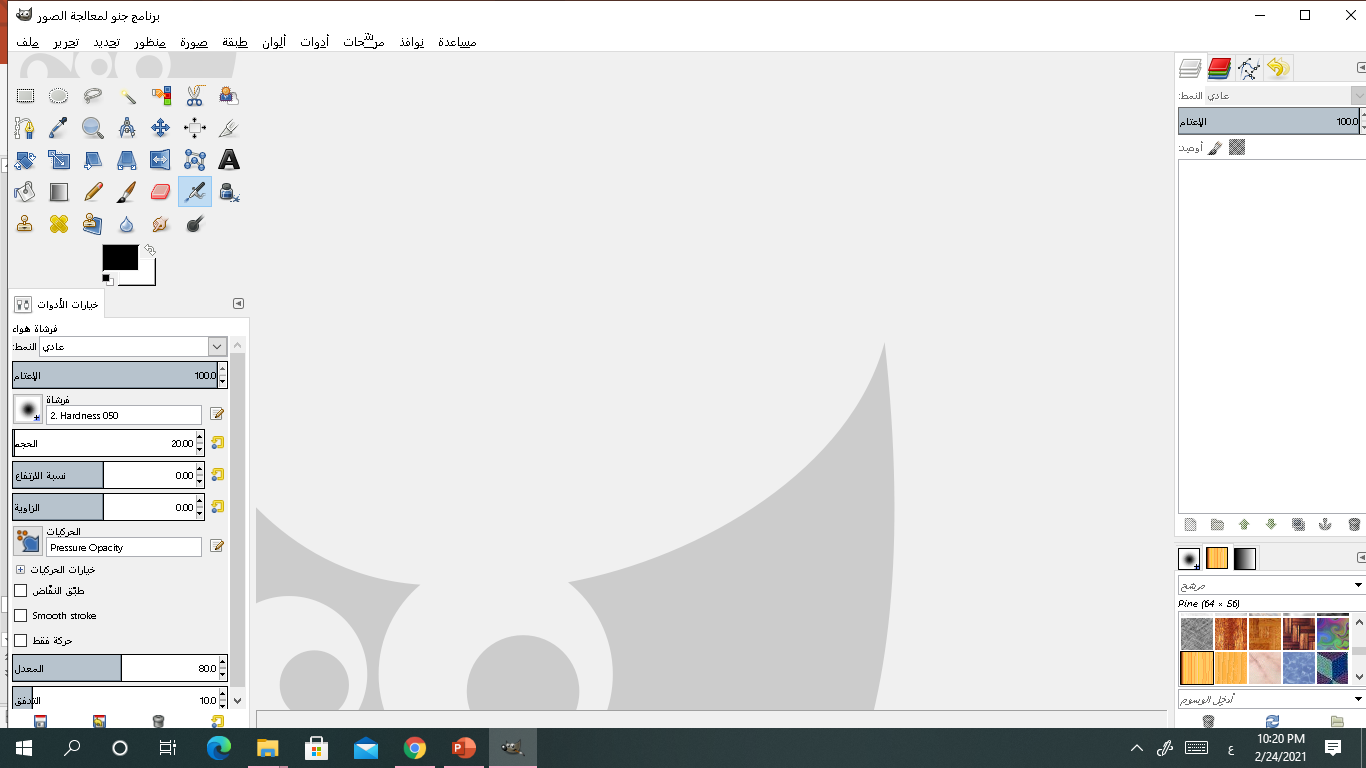 أدوات التحويل
أدوات التلوين
إذا أردت تعديل أي جزء من الصورة أو نسخه أو قصه
ما الخطوة التي يجب عملها أولا؟
أدوات التحديد
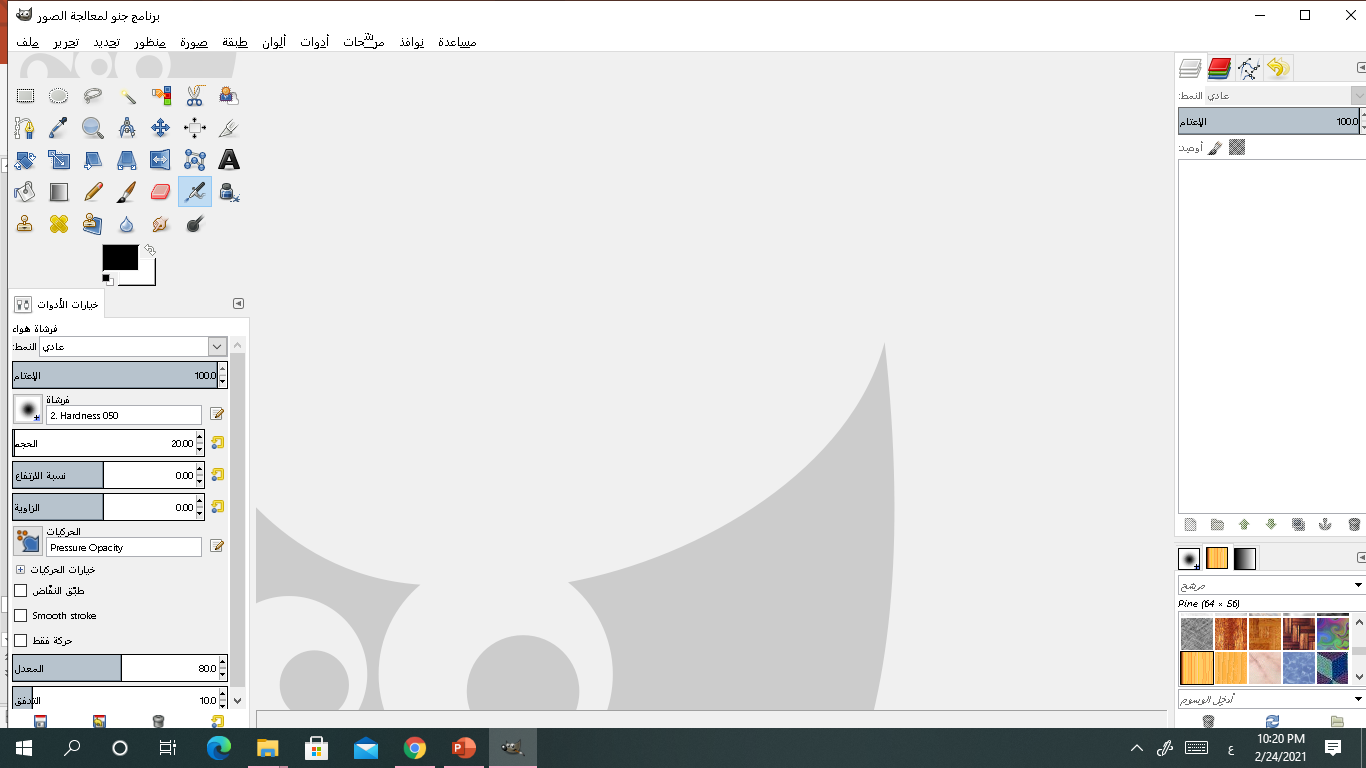 تحديد المقدمة
التحديد باللون
التحديد الحر
التحديد المستطيل
التحديد البيضاوي
التحديد الضبابي
العصا السحرية
التحديد بالمقص
أدوات التحديد
هل هناك طريقة آخرى للوصول لأدوات التحديد؟
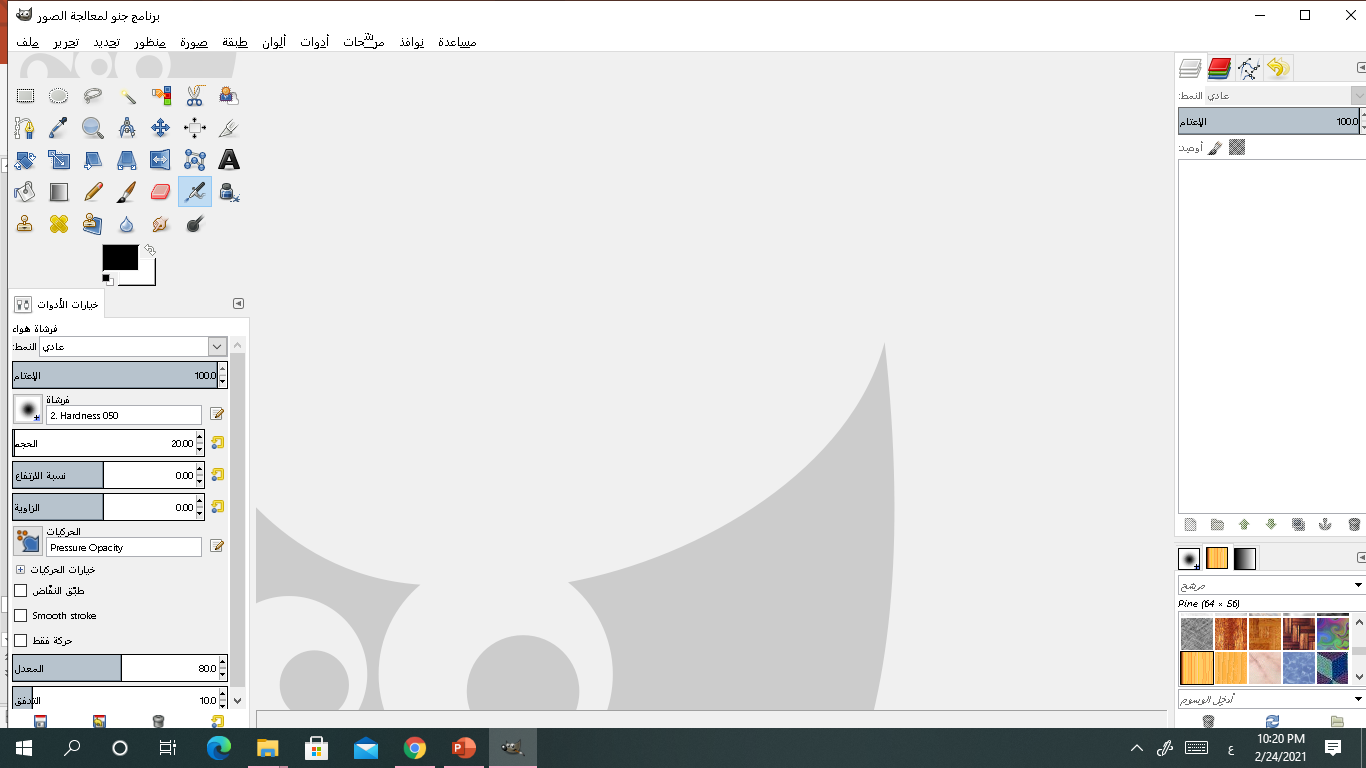 تحديد المقدمة
التحديد باللون
التحديد الحر
التحديد المستطيل
التحديد البيضاوي
التحديد الضبابي
العصا السحرية
التحديد بالمقص
التدريب العملي
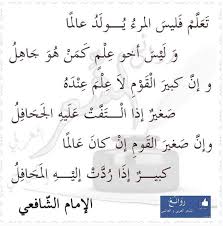 افتح صورة من الصور المحفوظة ثم قم بتجربة أدوات التحديد
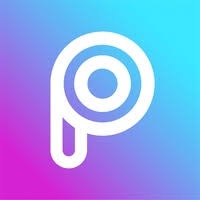 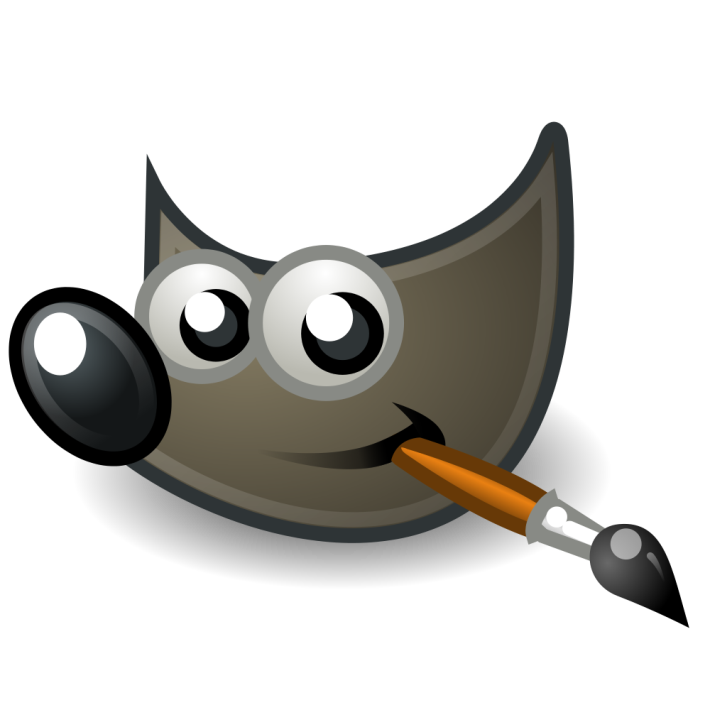 http://photopea.com/
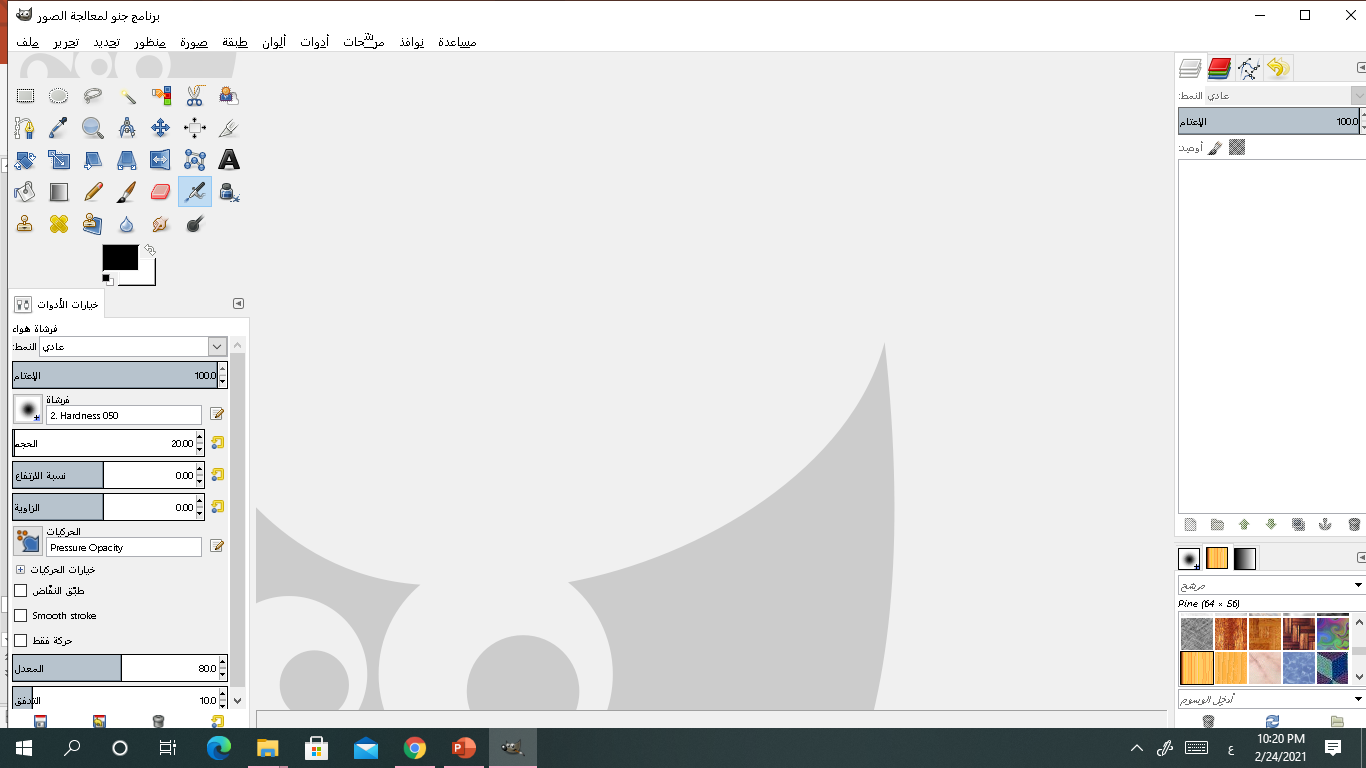 أدوات التلوين
خاصة بالرسم والتعبئة اللونية كما توفر أدوات
لإضافة تأثيرات لونية على الأشكال
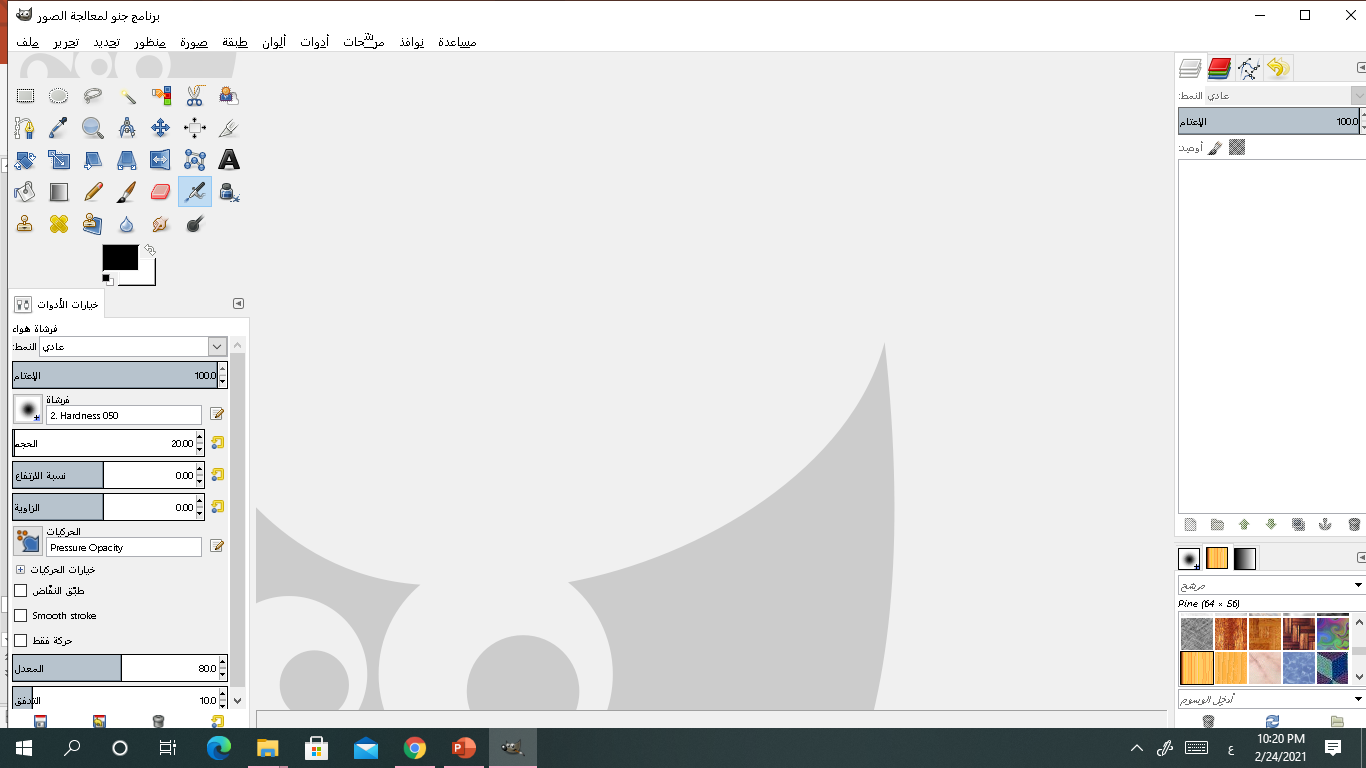 أدوات التلوين
هل يمكنك ذكر وظيفة أحد الأدوات التي سبق
ودرستها في مقرر حاسب1؟
ما الفرق بينهم ؟
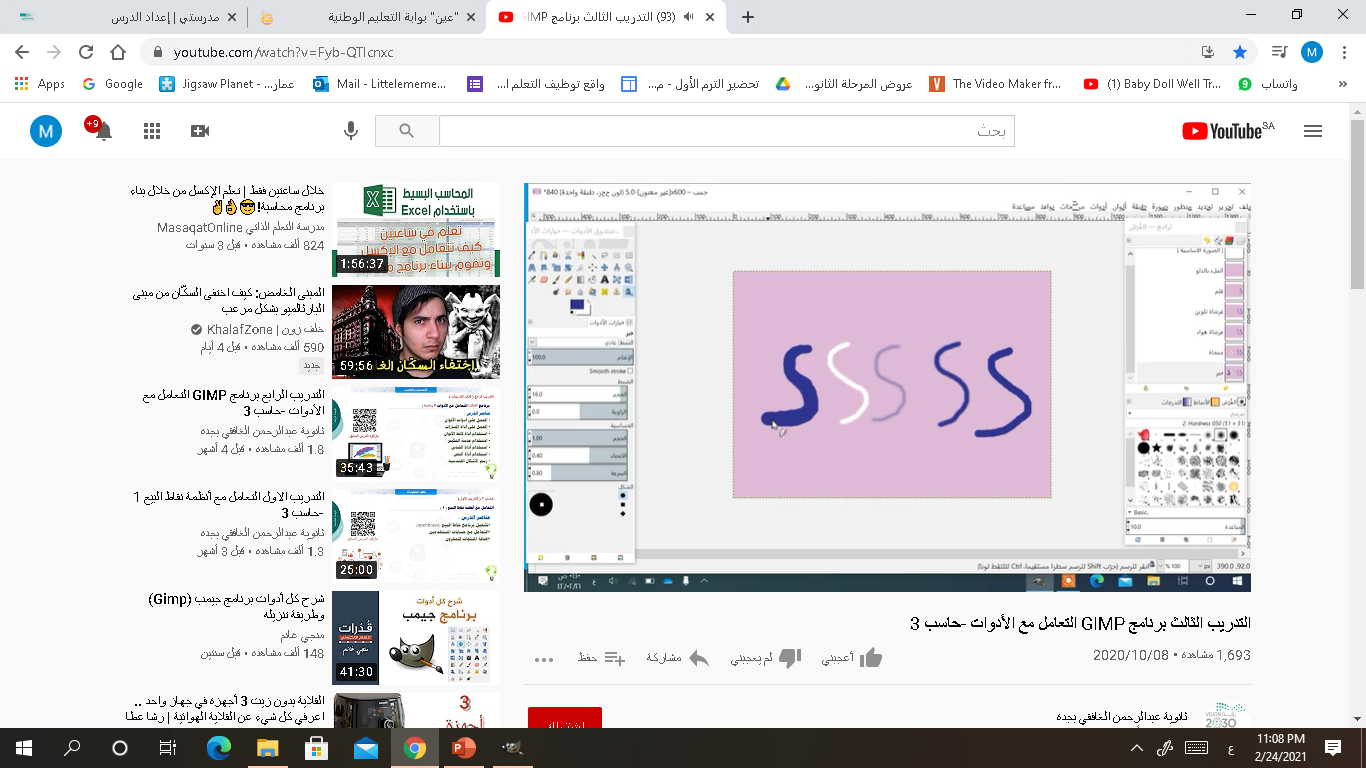 أداة قلم
أداة فرشاة التلوين
أداة فرشاة الهواء
أداة الممحاة
أداة حبر
اثراء علمي
يمكن تحميل العديد من الفرش المتنوعة من خلال 
http://www.free-brushes.com
التدريب العملي
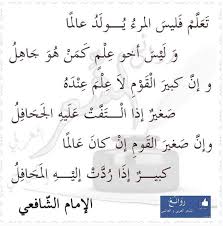 افتح صورة من الصور المحفوظة ثم قم بتجربة أدوات التلوين
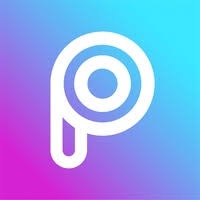 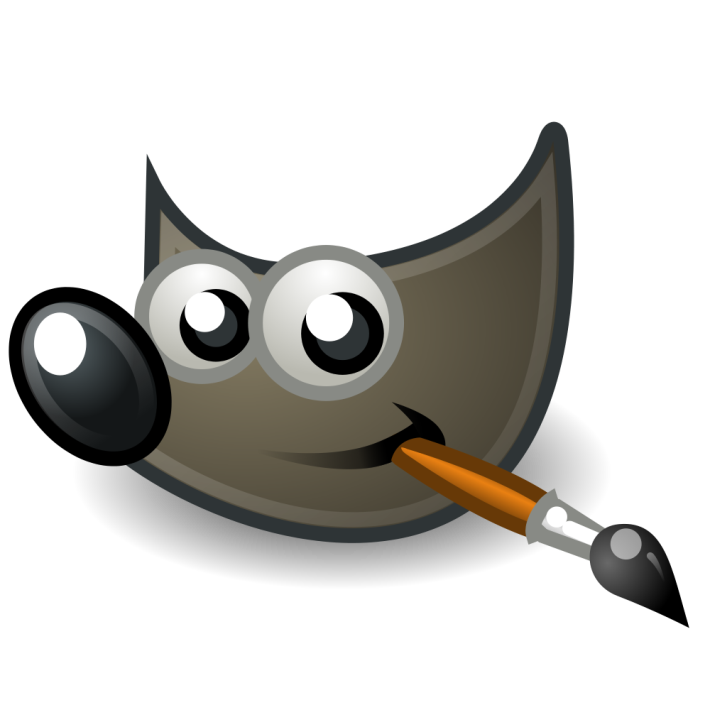 http://photopea.com/
مهارة التصميم بالحاسب هي نعمة من الله سبحانه وتعالى فكم من صورة كانت عظة وعبرة، وزرعت فكرة وغرست خُلقاً وأحيت أملا
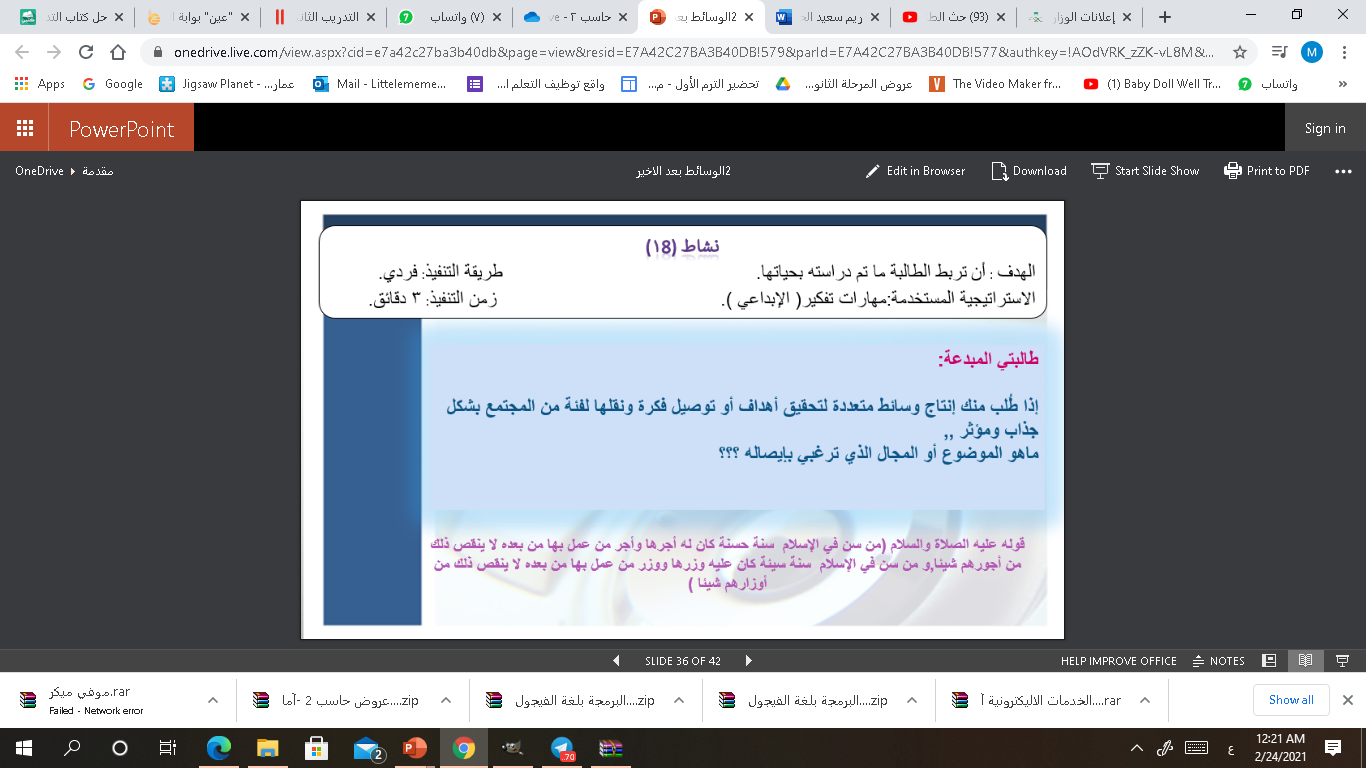 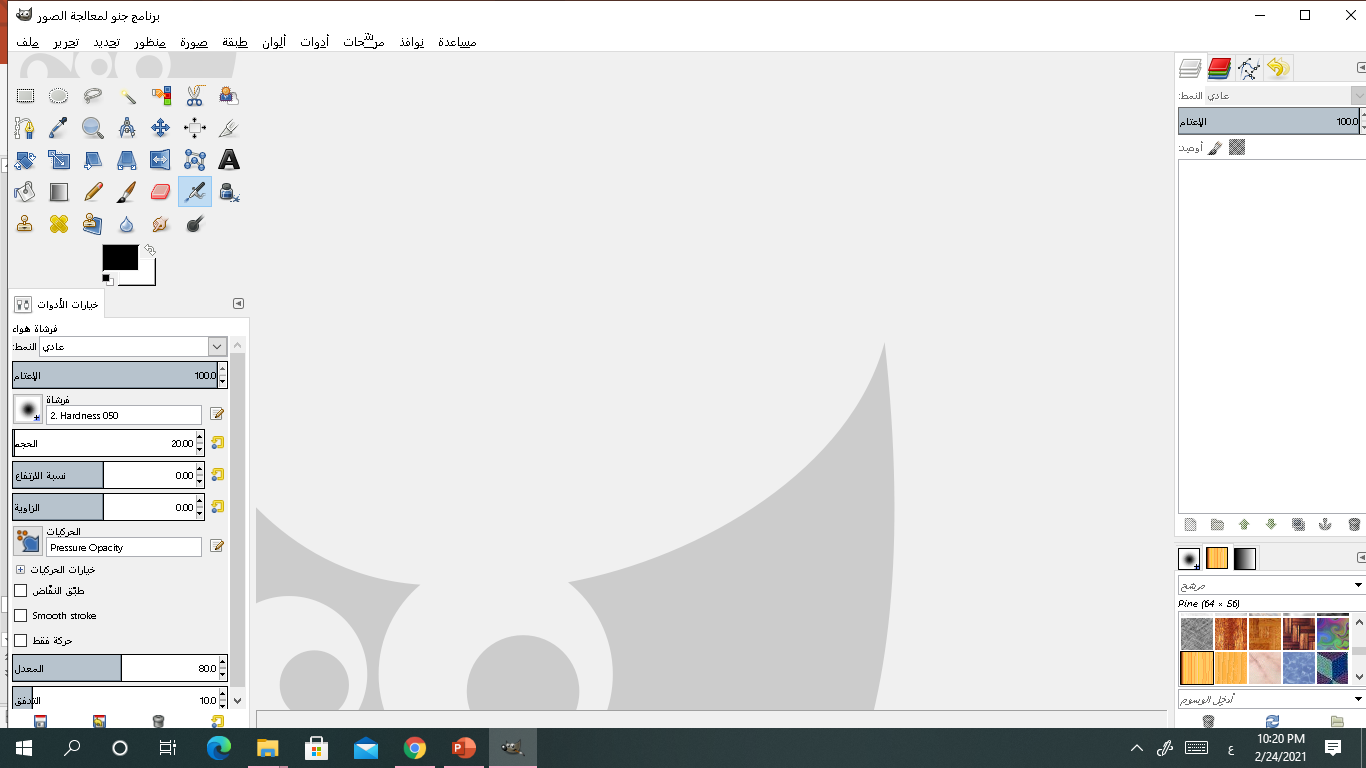 أدوات التحويل
يقصد بعملية التحويل ( النقل والاقتصاص والتدوير والتحجيم)ِ
التدريب العملي
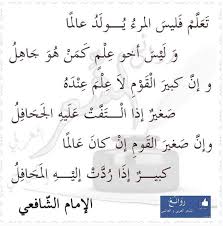 افتح صورة من الصور المحفوظة ثم قم بتجربة أدوات التحويل
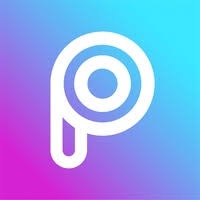 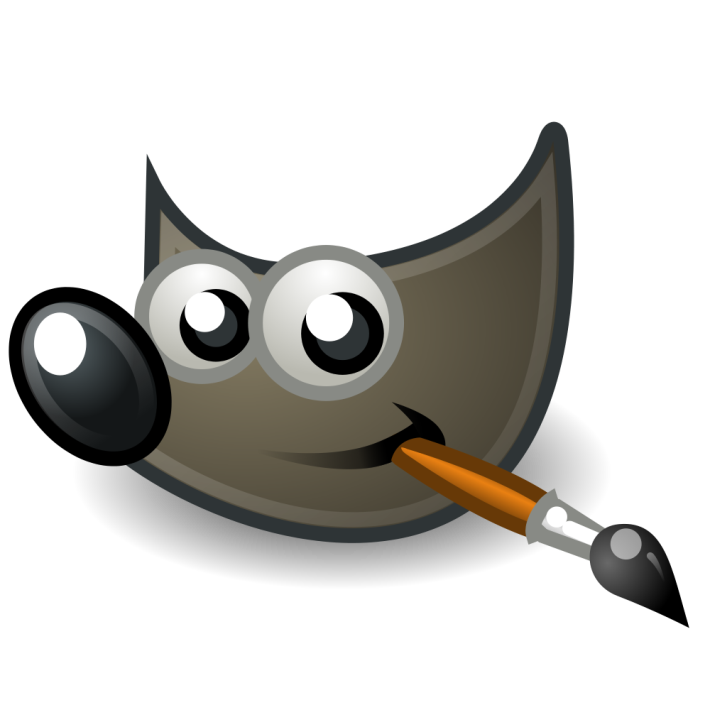 http://photopea.com/
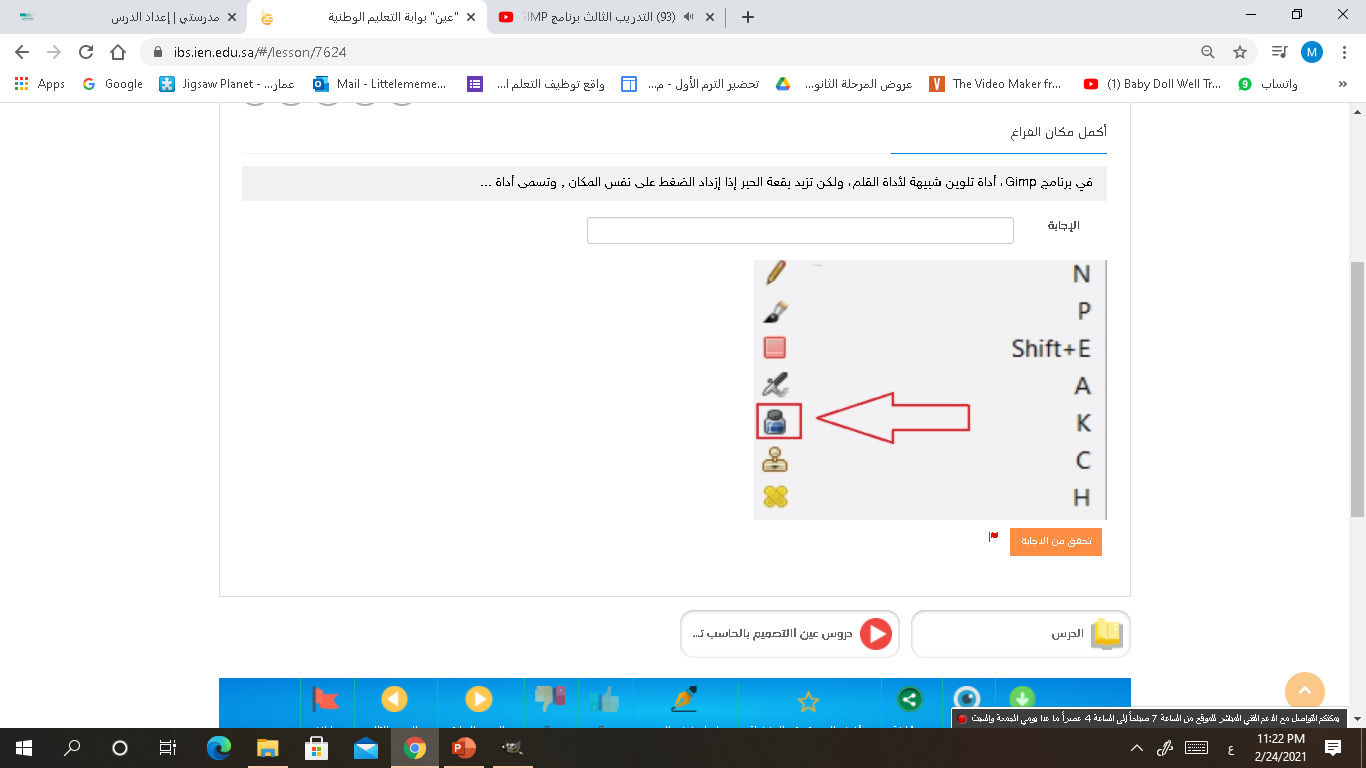 تقويم ختامي
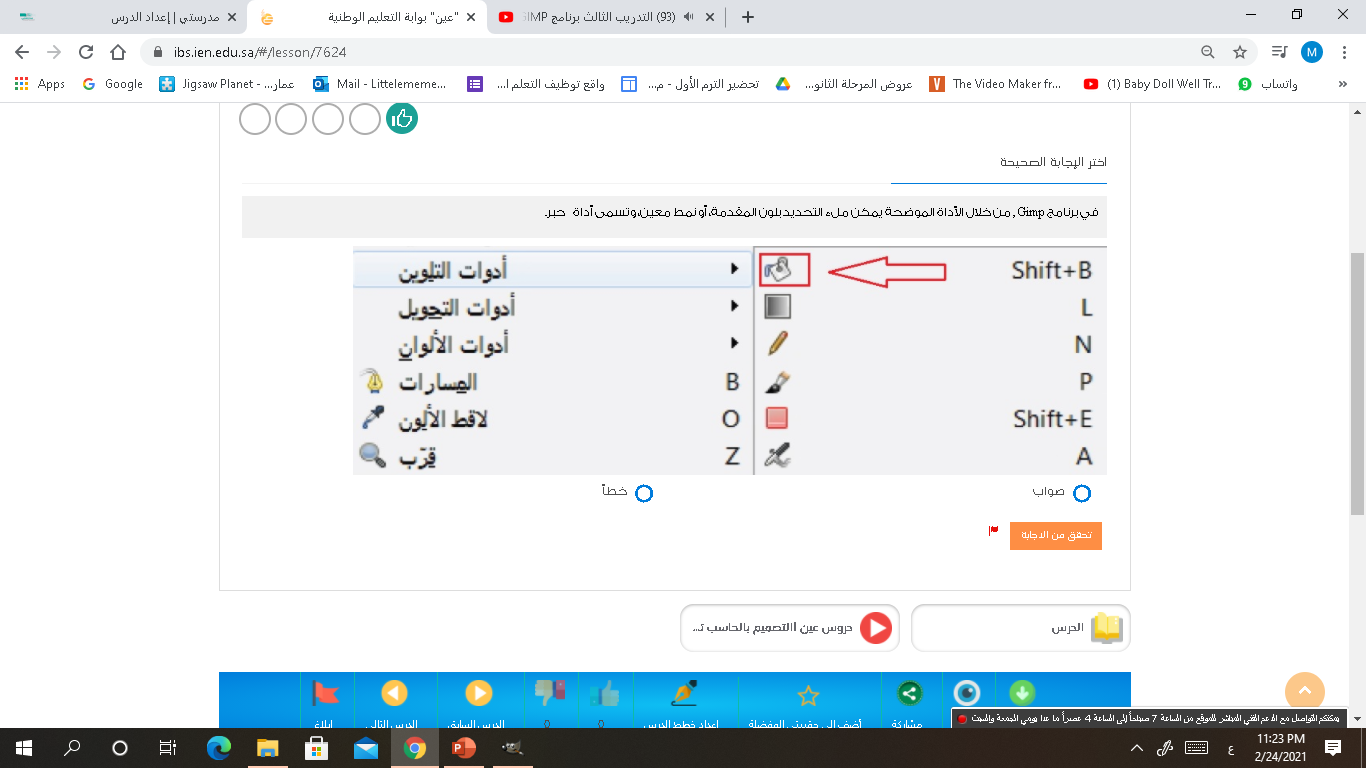 تقويم ختامي
تقويم ختامي
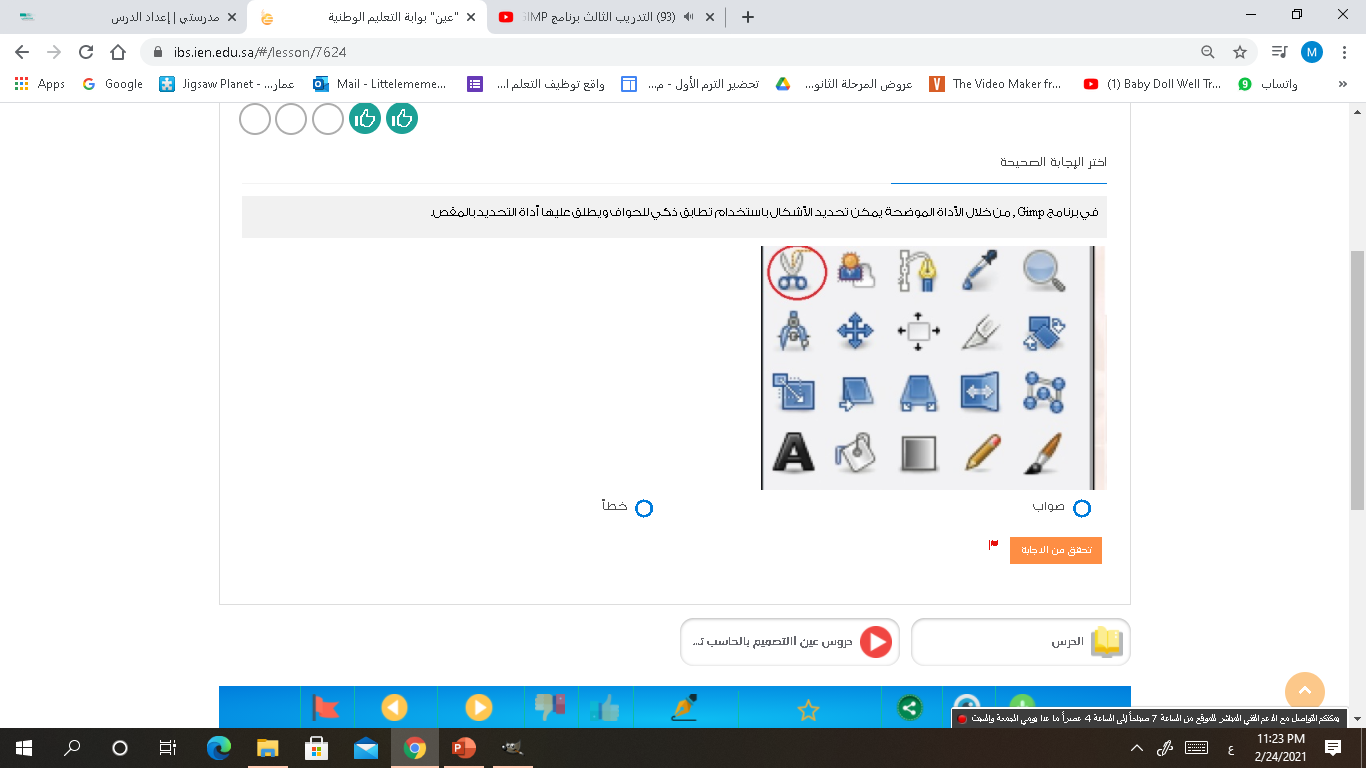 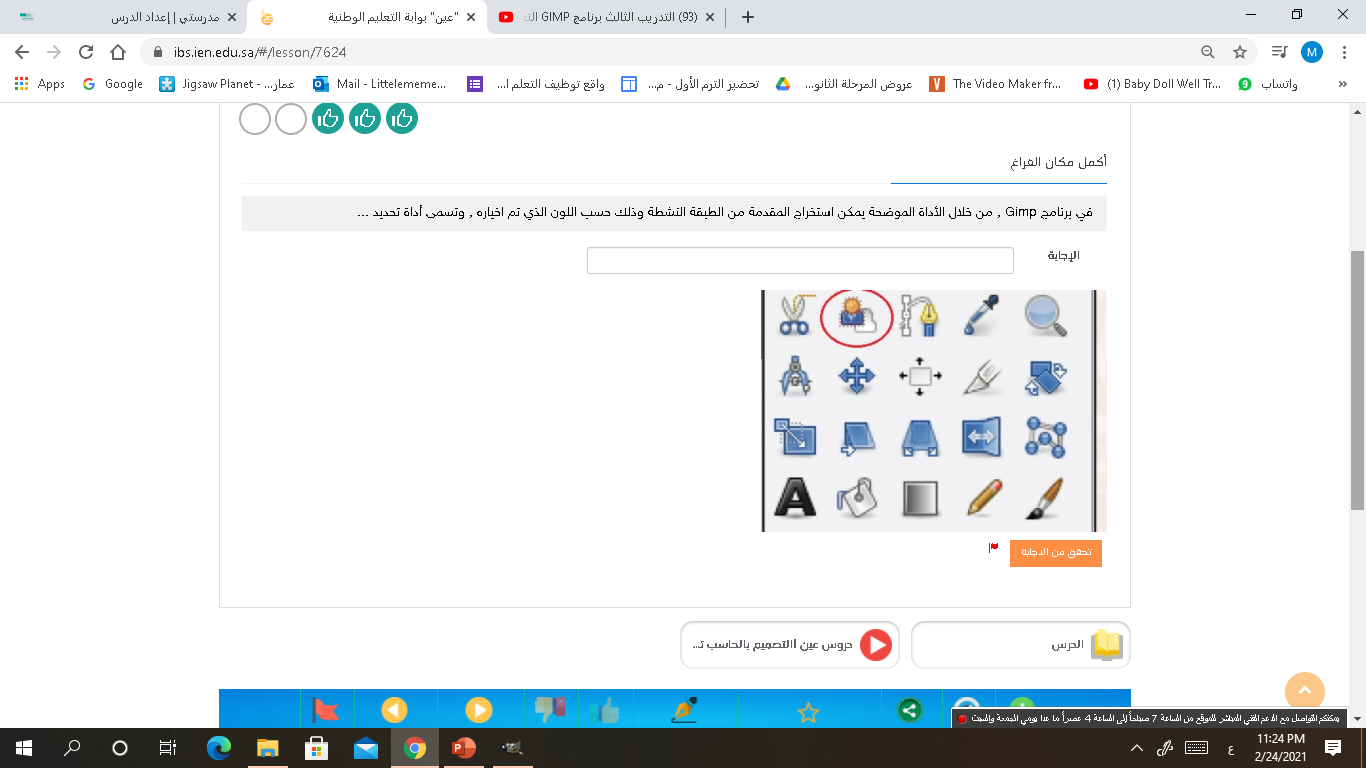 تقويم ختامي
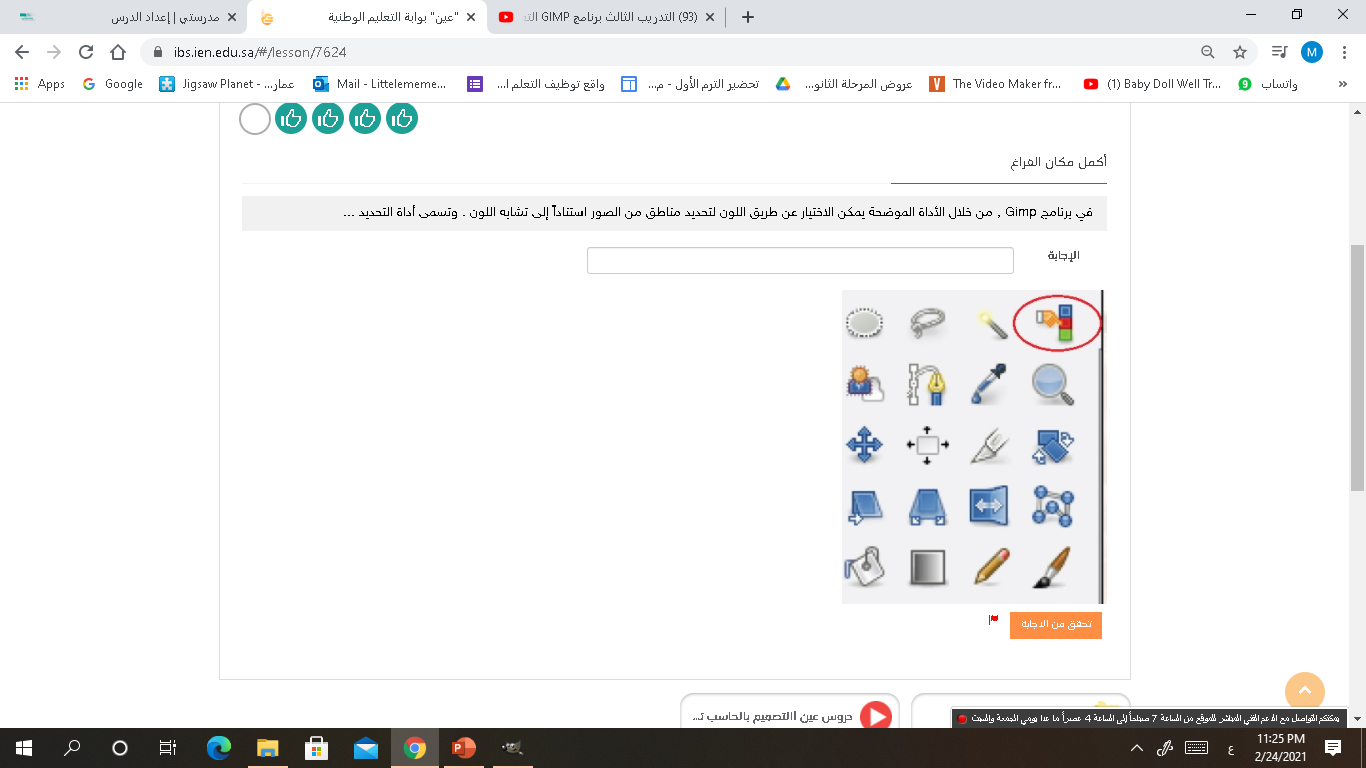 تقويم ختامي
الواجب : 
من خلال منصة مدرستي 
احرصي على مشاهدة الدروس من خلال منصة مدرستي. 
من الجدول المدرسي يتم ارسال الواجب والنشاط والاثراء .
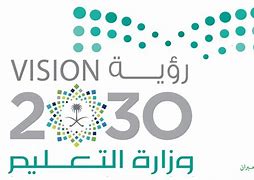 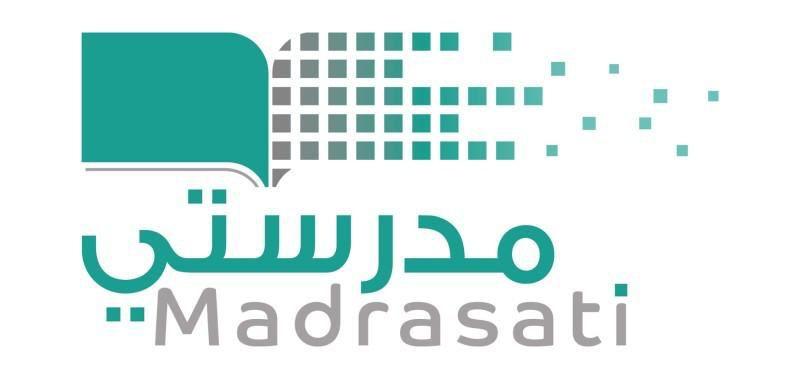